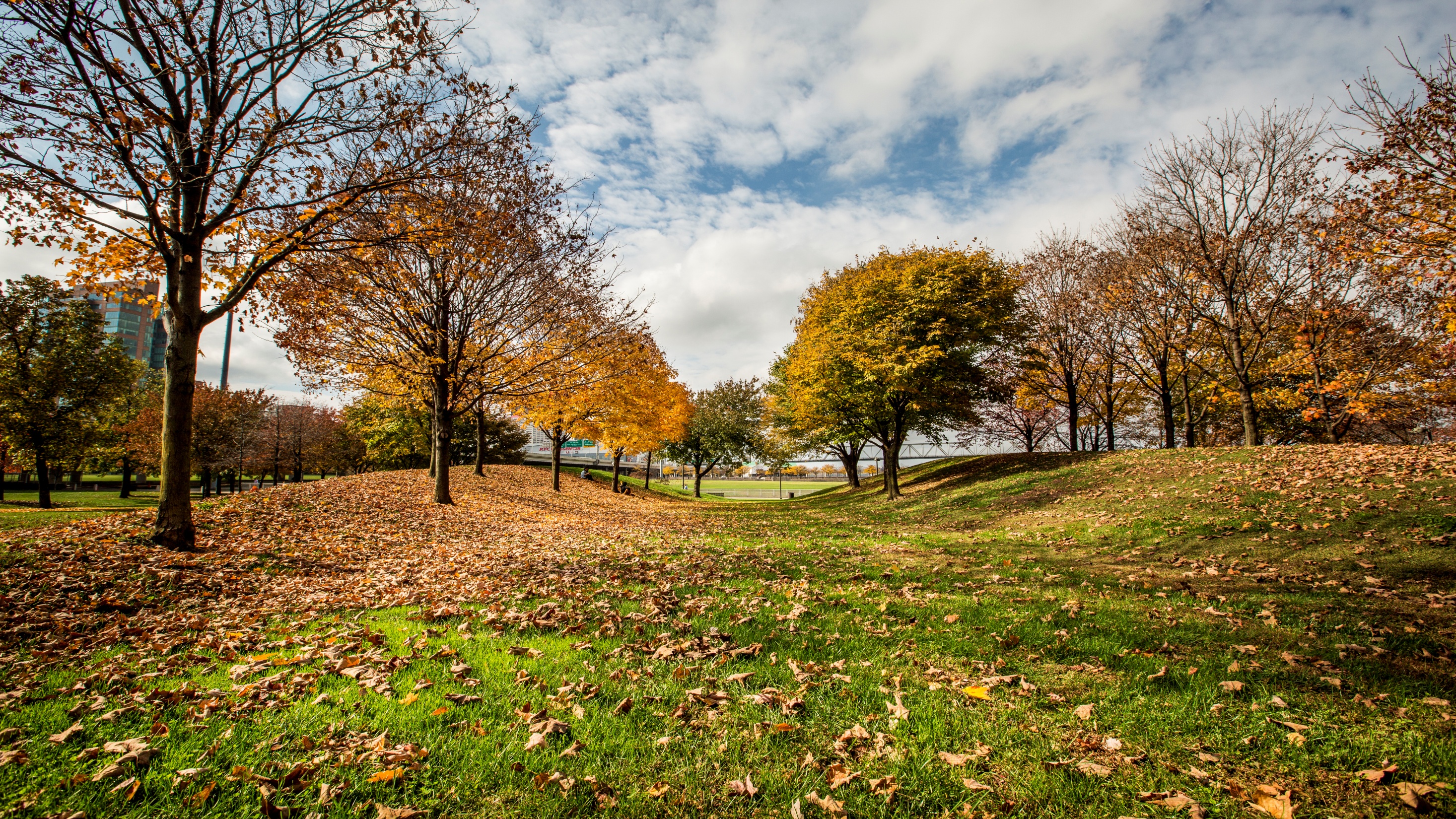 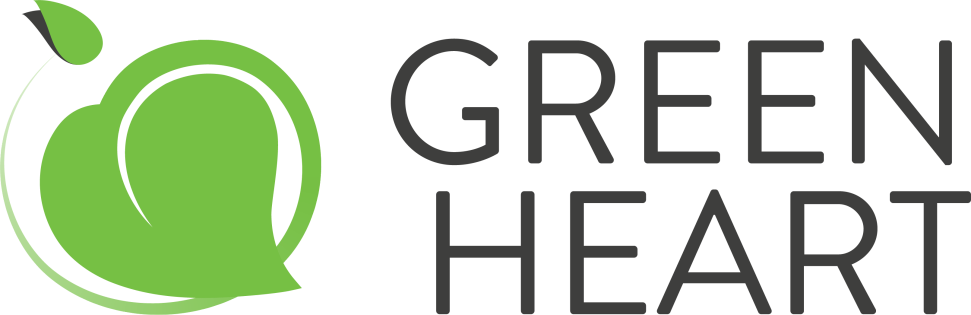 Green Heart Louisville: Evaluating the effects of neighborhood planting for better health

2023 Bluegrass Greensource Sustainability Summit
March 8th, 2023

Ray Yeager, PhD
Assistant Professor, Division of Environmental Medicine
Christina Lee Brown Envirome Institute
University of Louisville
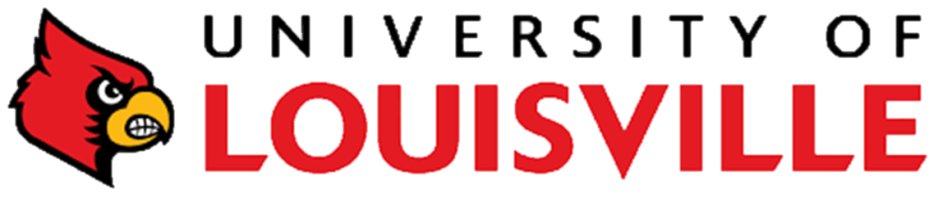 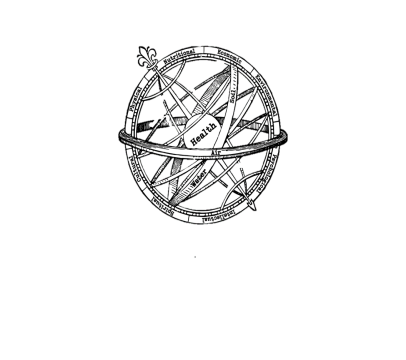 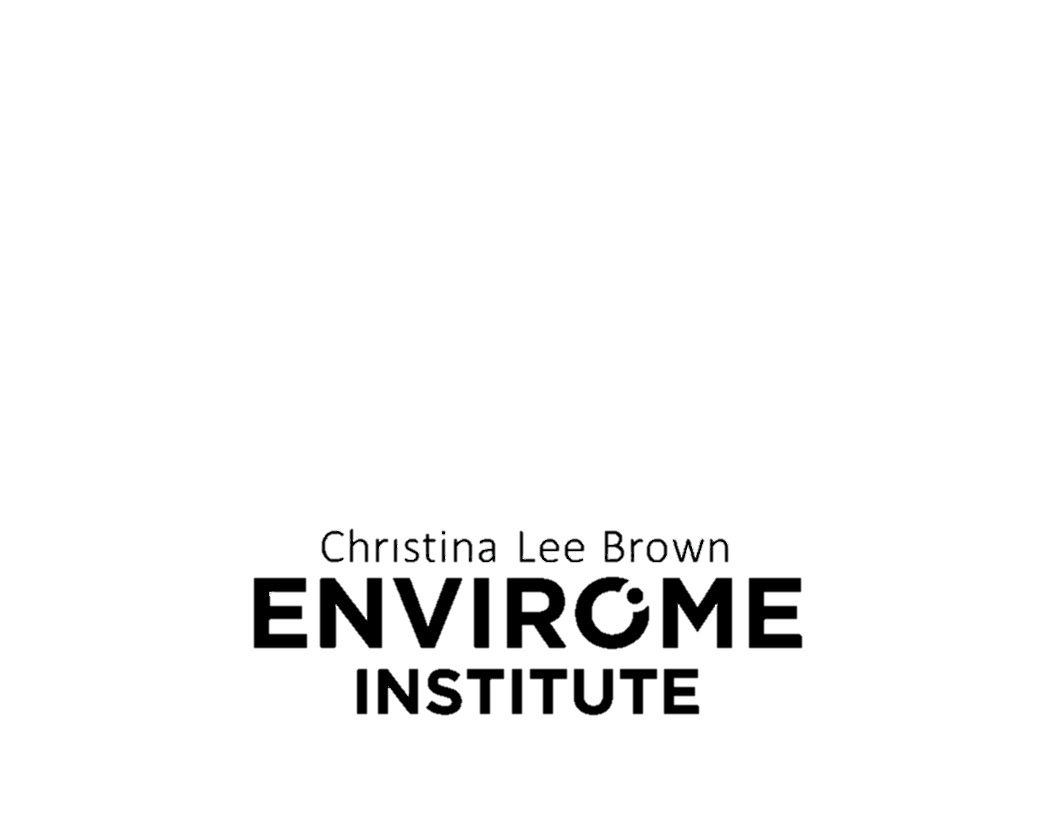 Rayeag01@Louisville.edu
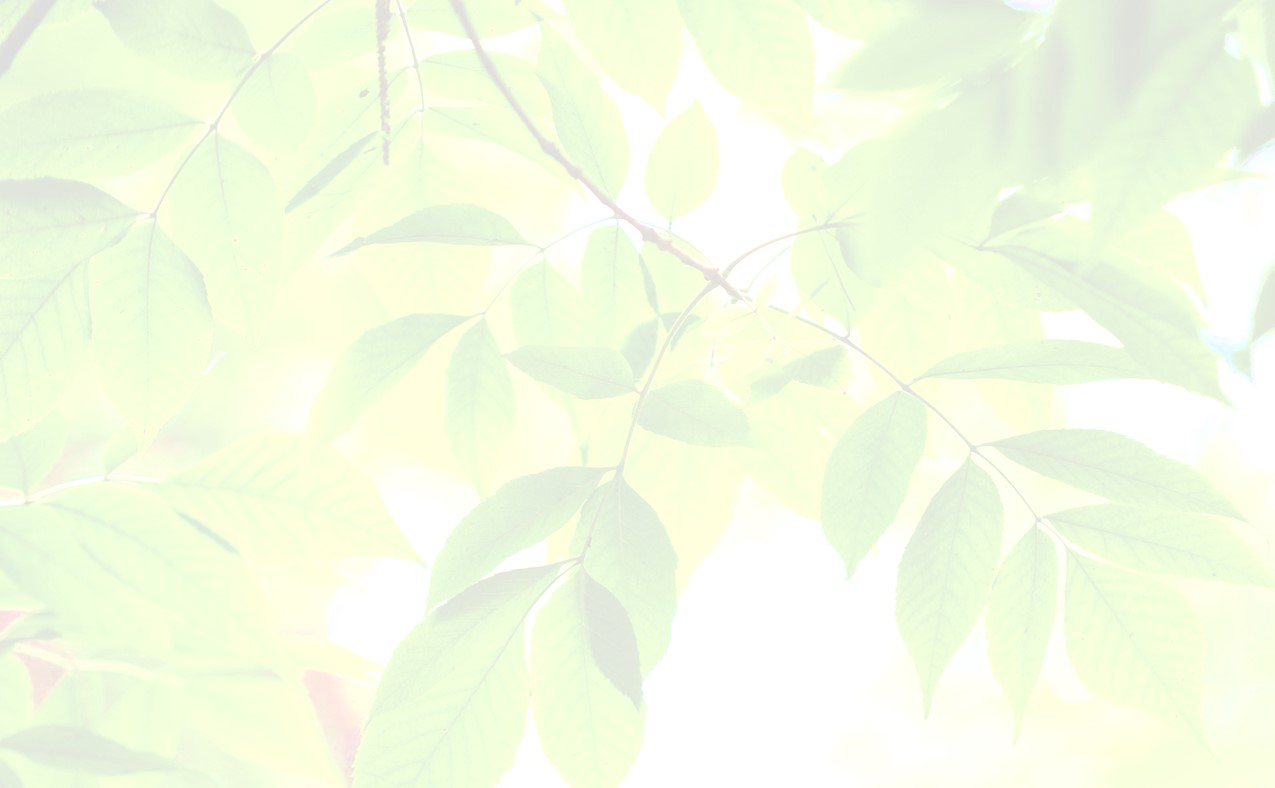 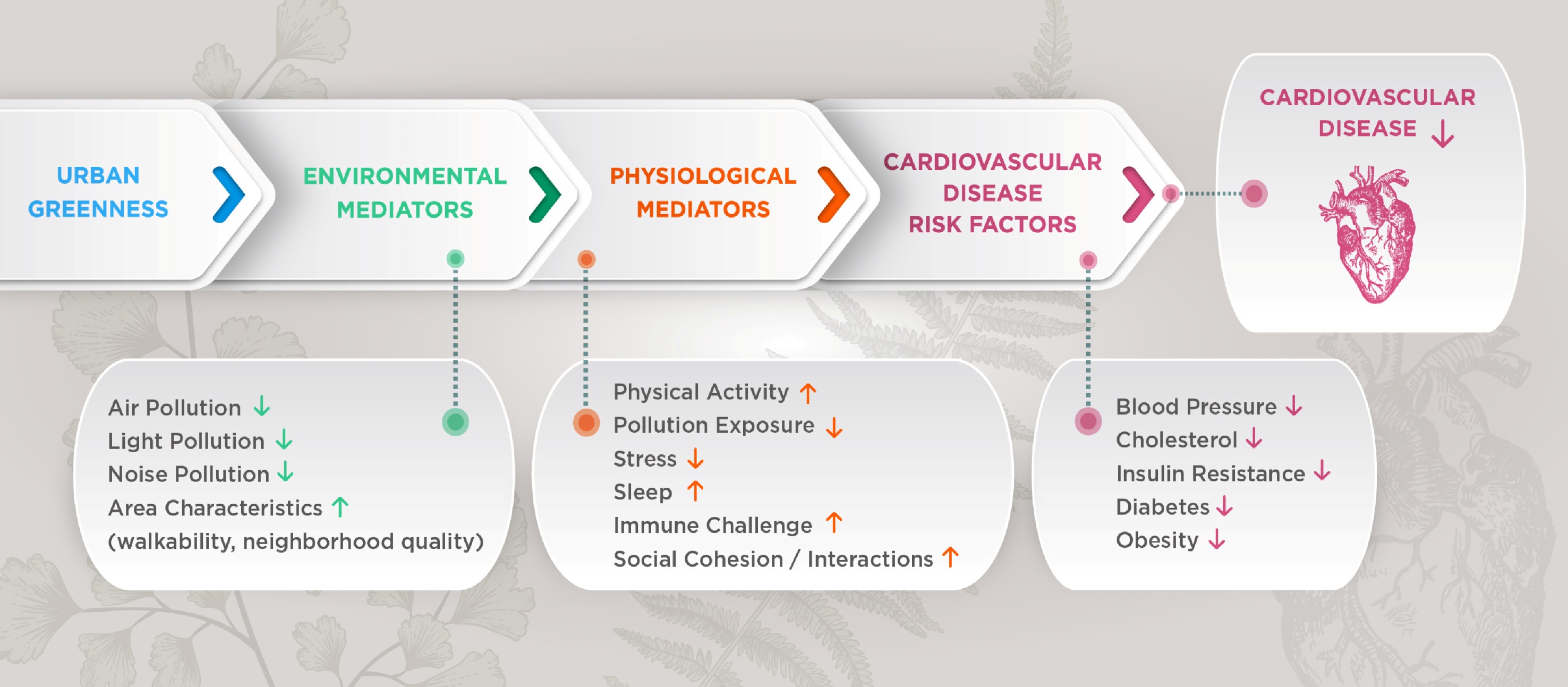 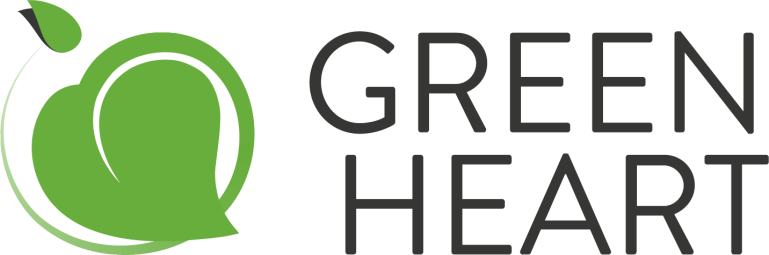 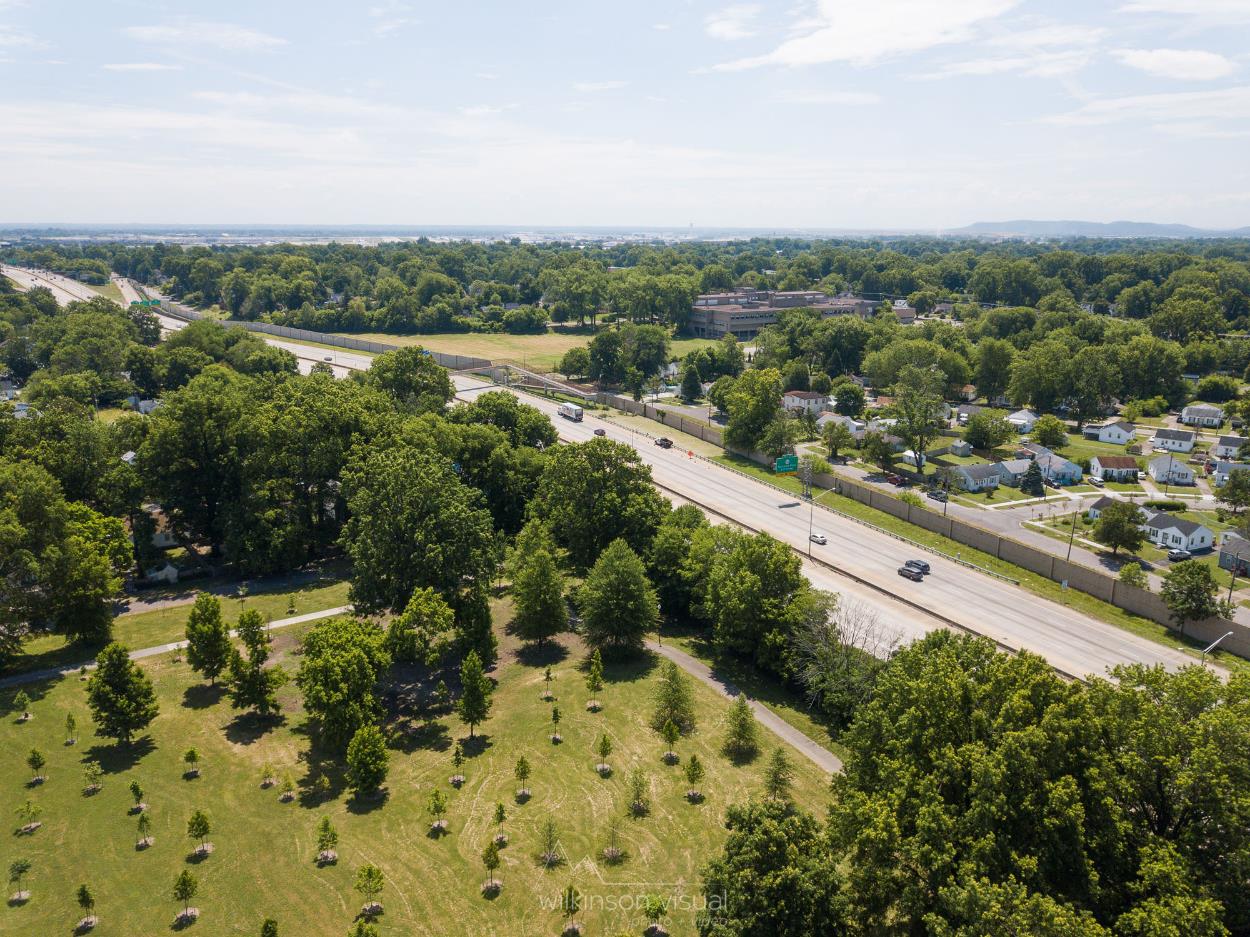 CENTRAL HYPOTHESIS

Exposure to neighborhood greenery diminishes the risk of cardiovascular disease by decreasing levels of air pollution
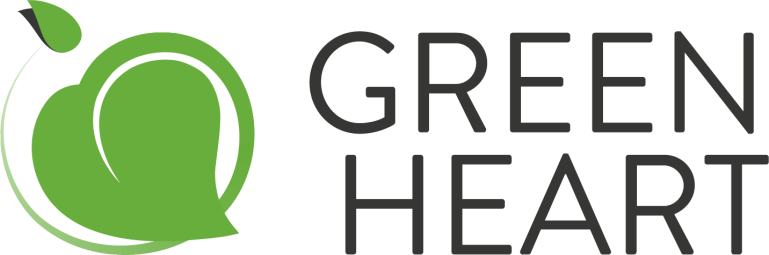 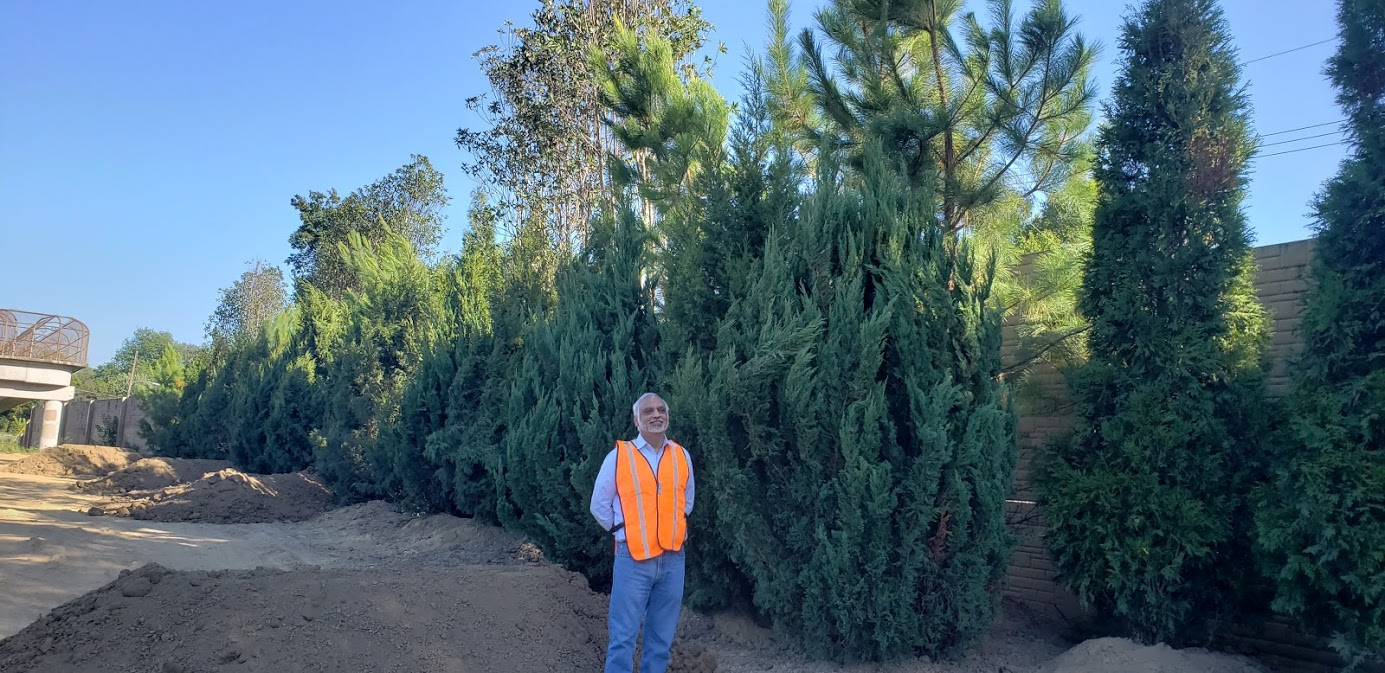 TRANSPLANT  LARGE  TREES
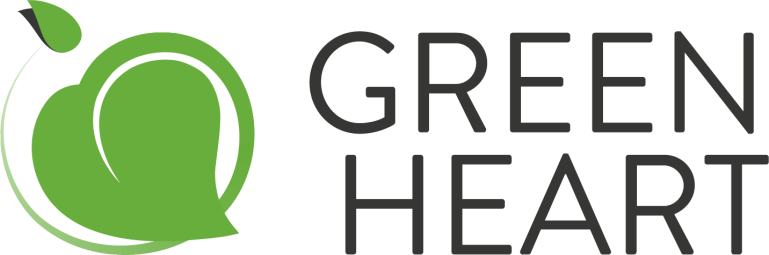 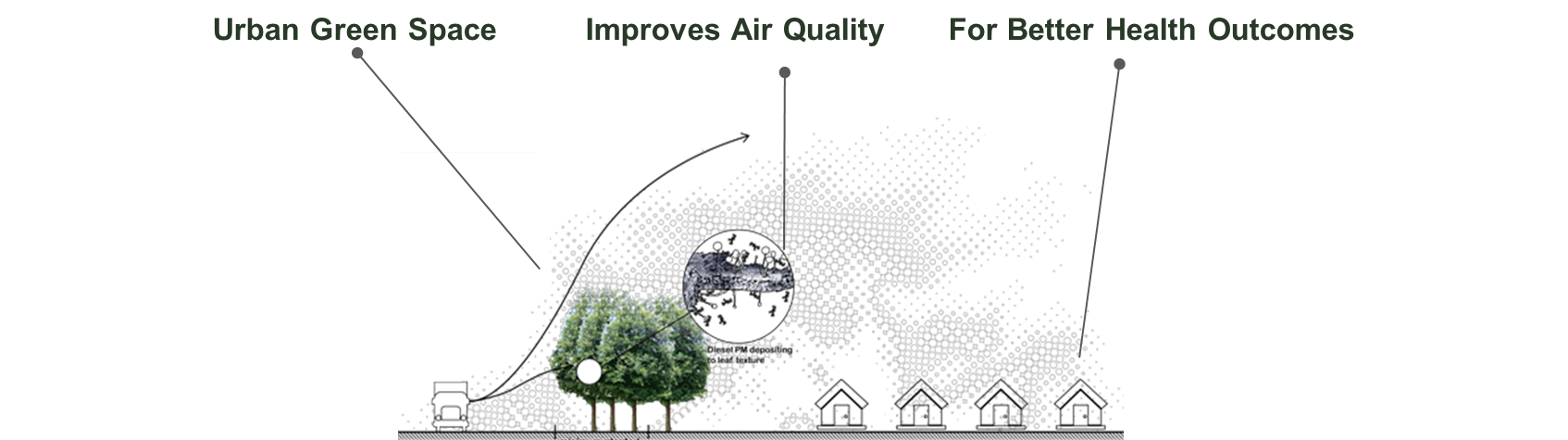 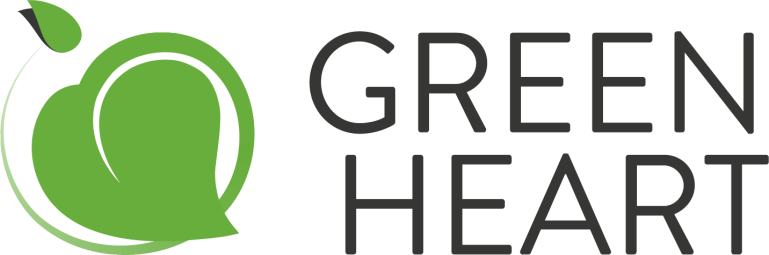 2023
Analyze Findings
2019
Baseline
2021
“Post”-COVID Baseline and Fall Planting
2020
Initial Planting and 
Cross-sectional 
studies
2018
Baseline
2022
Spring Planting and Follow-up Assessment
2020
Intervention
(half of area planted)
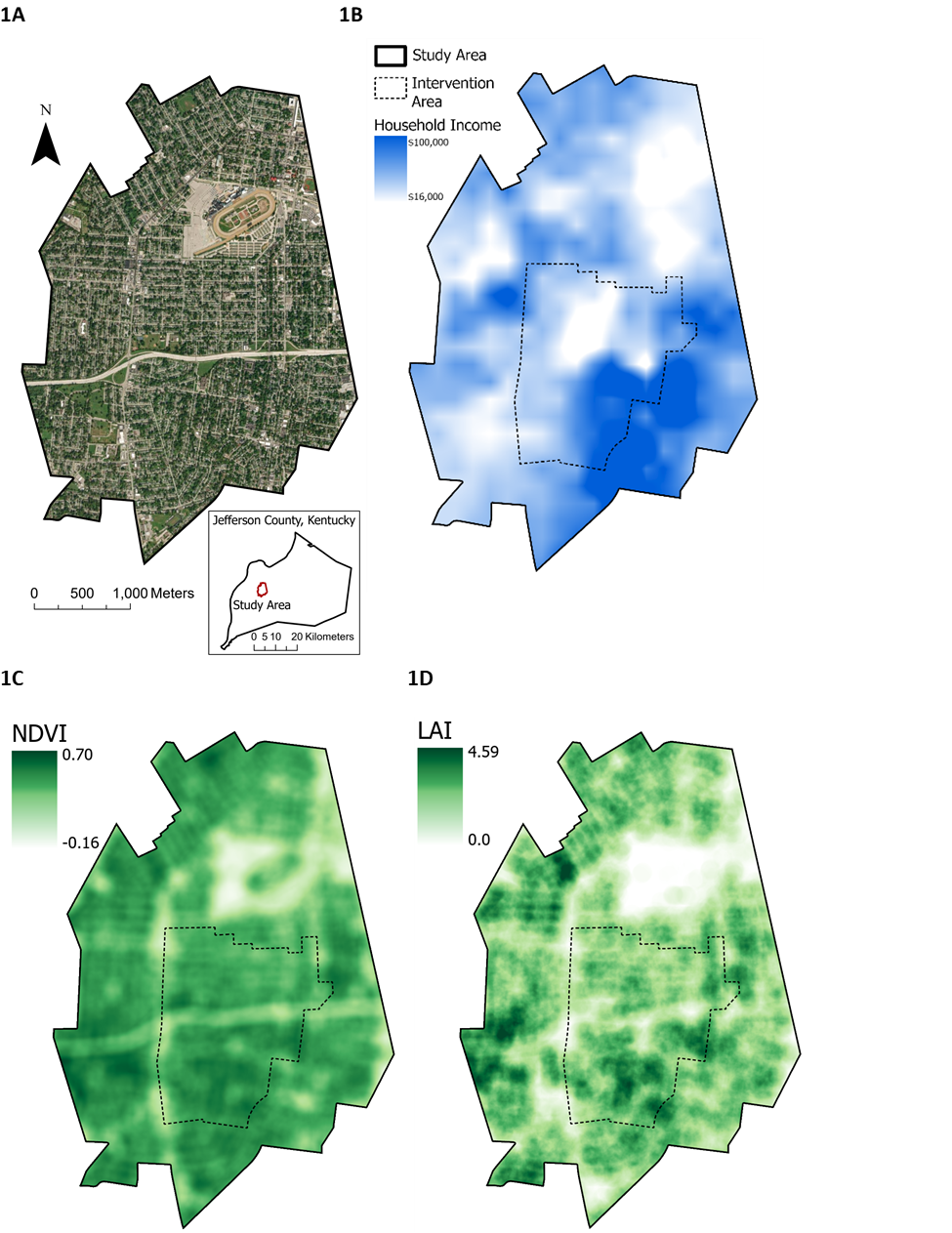 Dr. Yeager
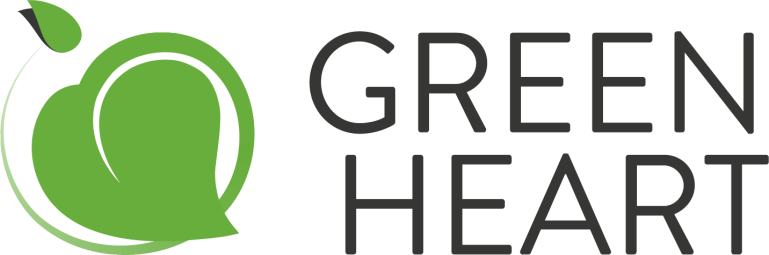 [Speaker Notes: -Description of area and conditions
-Why did we select this area]
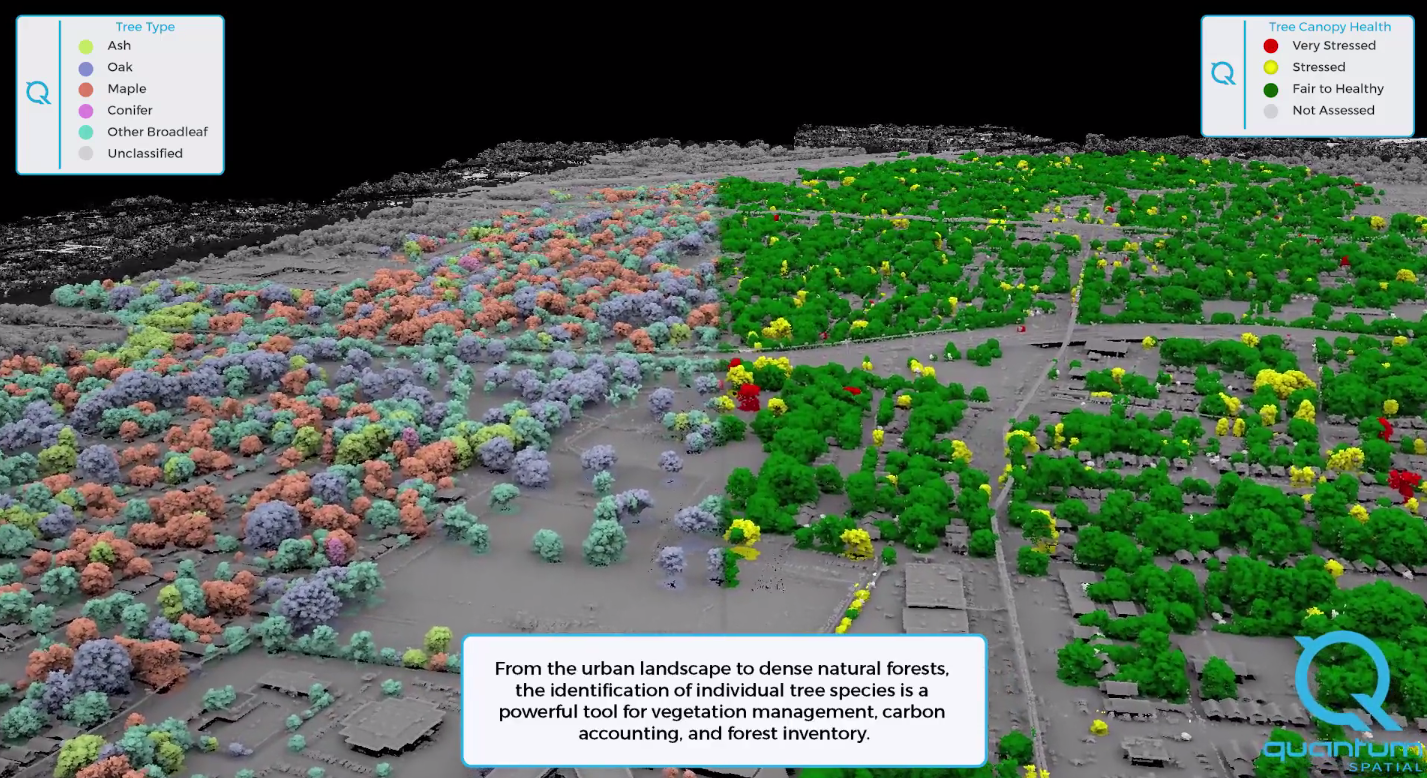 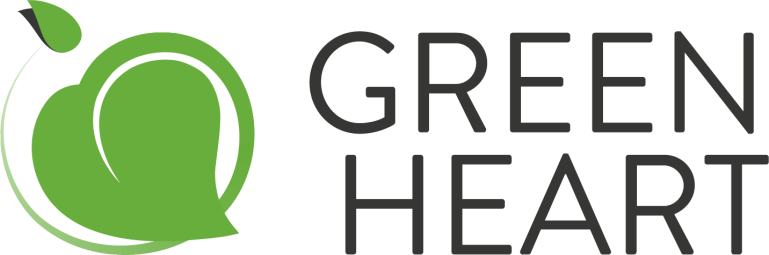 ENVIRONMENTAL SURVEY OF THE NEIGHBORHOOD
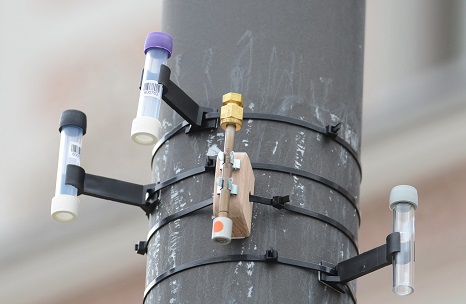 Pollution Exposure
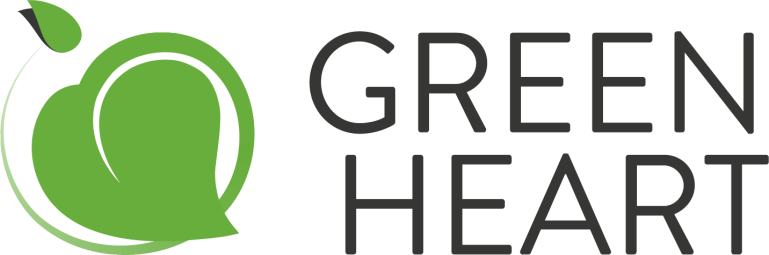 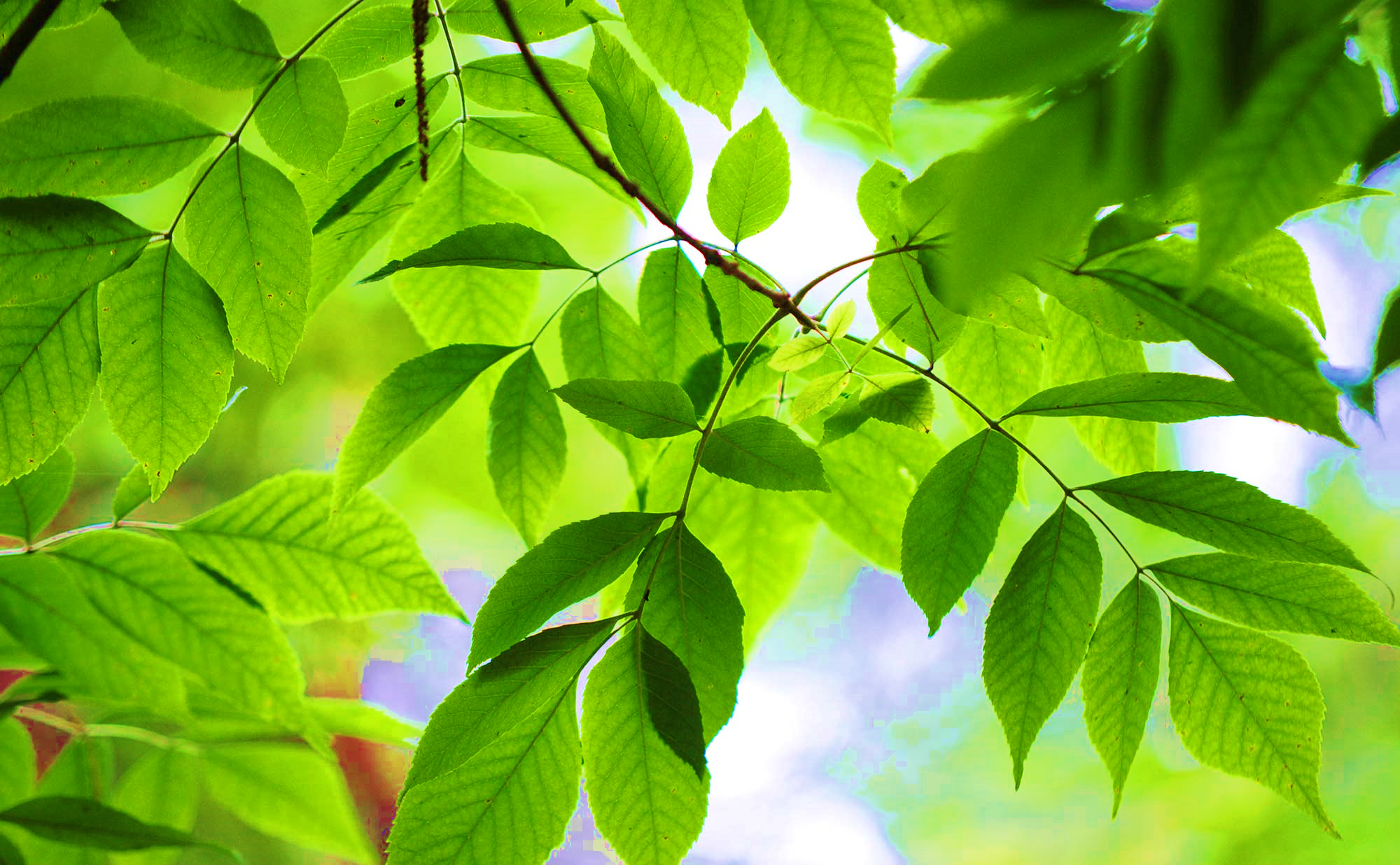 Measurement of VOC metabolites in the urine
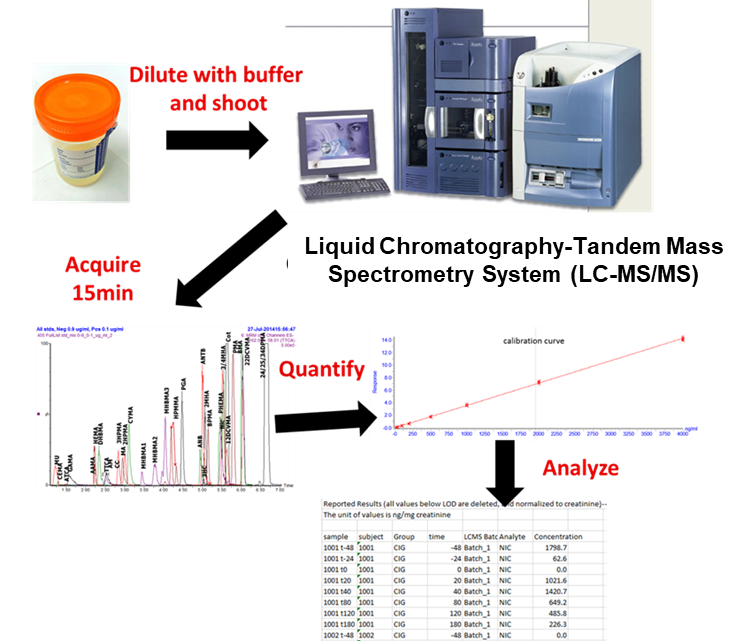 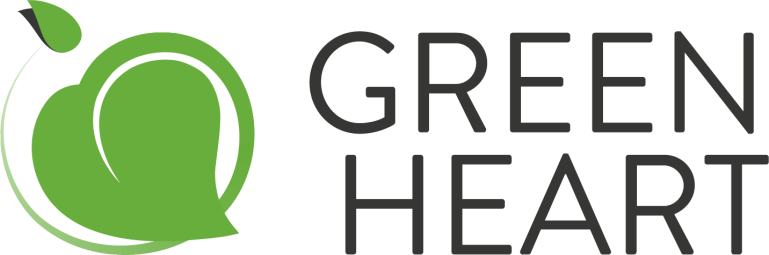 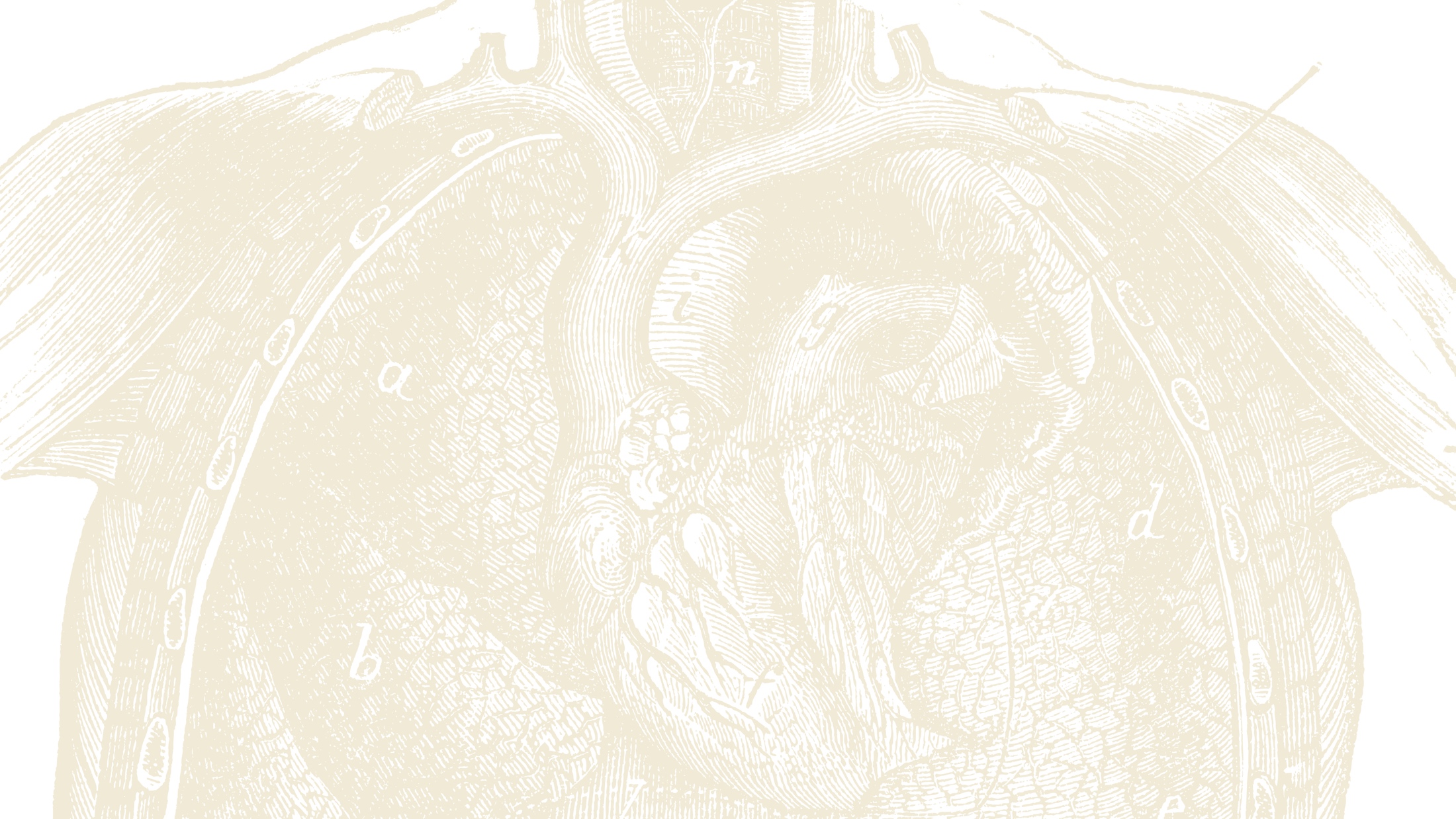 CARDIOVASCULAR HEALTH
Blood Pressure,  Lipids,  Obesity and Diabetes 
Cardiovascular disease risk, biomarkers of cardiovascular injury
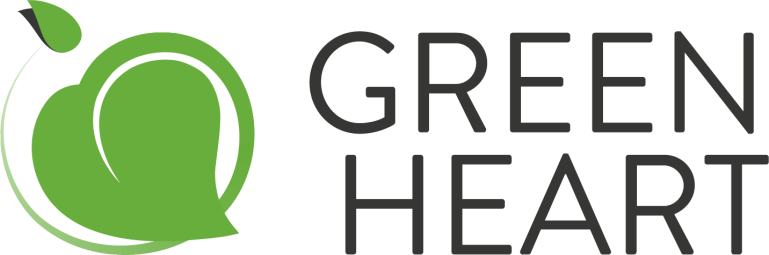 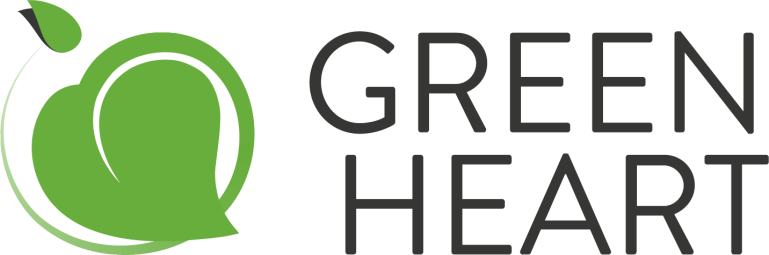 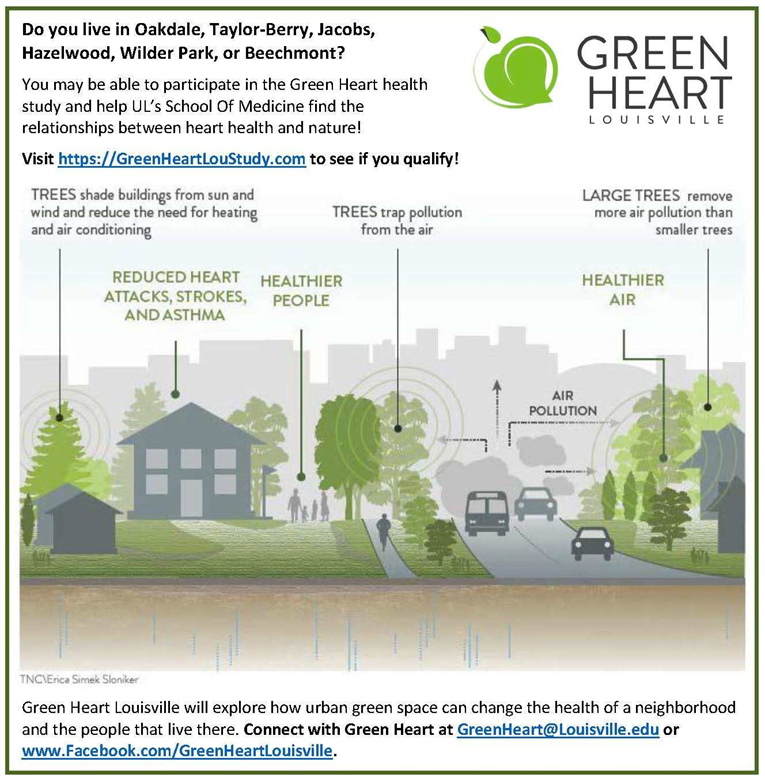 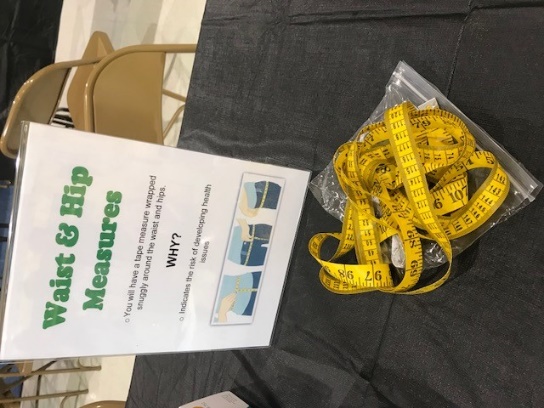 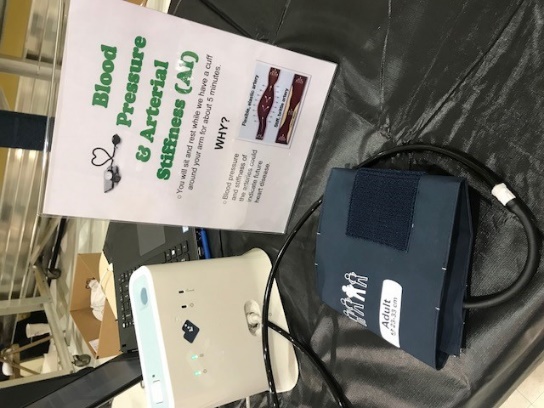 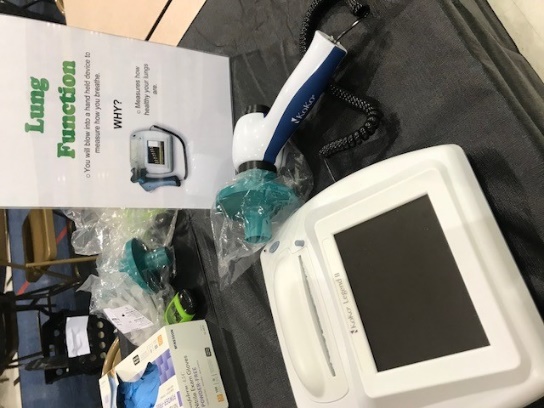 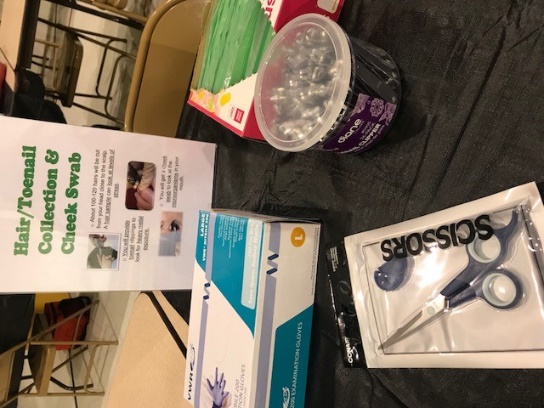 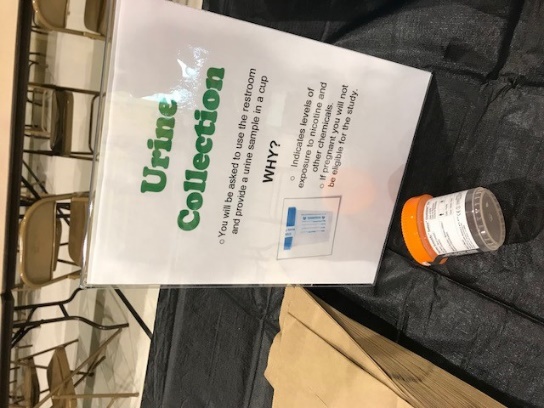 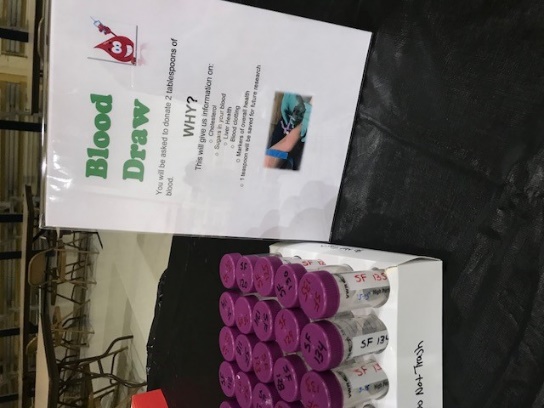 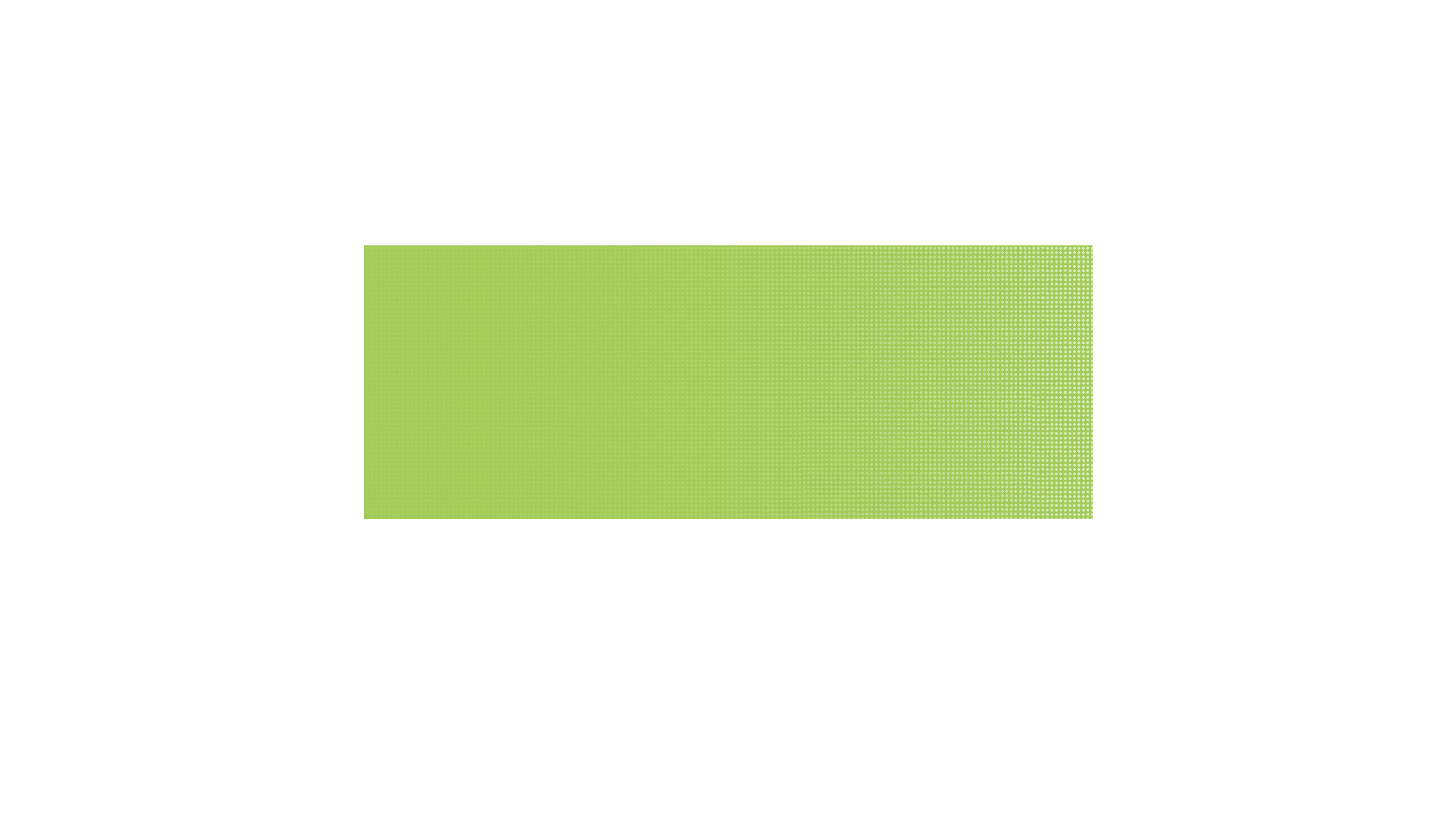 Recruitment and Enrollment
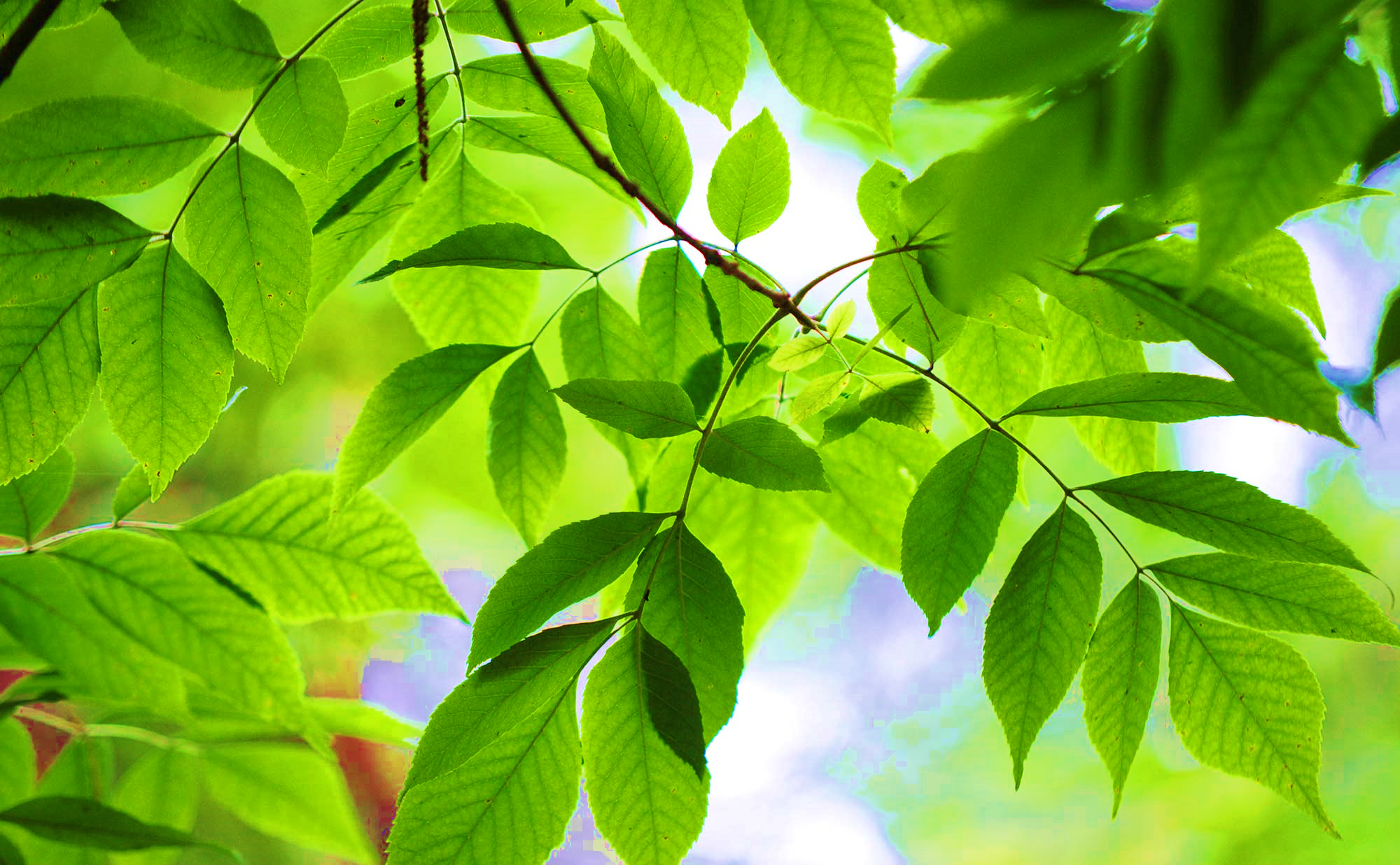 Community Collaborations for Planting
Community Collaboration
Green Heart Volunteer Days: 
Oct. 22: UPS
Oct. 23: Arbor Day; General Volunteers in support of LG and TNC
Oct. 29: GEA 
Nov. 5: GEA
AmeriCorps volunteers (8 total) have deployed to augment Louisville Grows in their community planting efforts
The Green Heart Coordination Center (GHCC) has hosted collaborative information sessions will multiple community stakeholders:
Councilwoman Nicole George
Louisville Metro Police Department (MAJ Tiffany Tatum)
Louisville Parks and Recreation Leadership (Mesude Duyar, Steven Ashley, & Spencer Holt)
Kentucky Transportation Cabinet (KYTC) (Kevin Bailey)
Kentucky Nature Conservancy (David Phemister)
The Nature Conservancy (Global Diversity, Equity & Inclusion) (Owen Burke) (Chief Global Diversity, Equity & Inclusion Officer-- James Page Jr.)
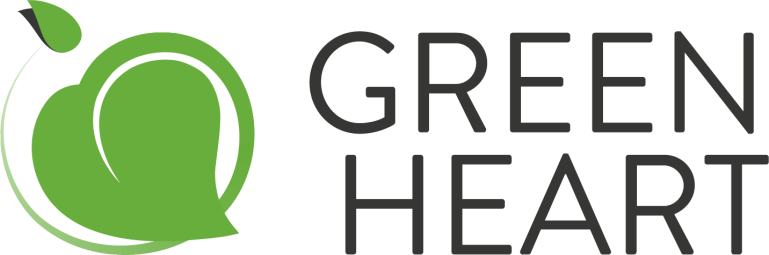 Planting Success
Planting Success (?)
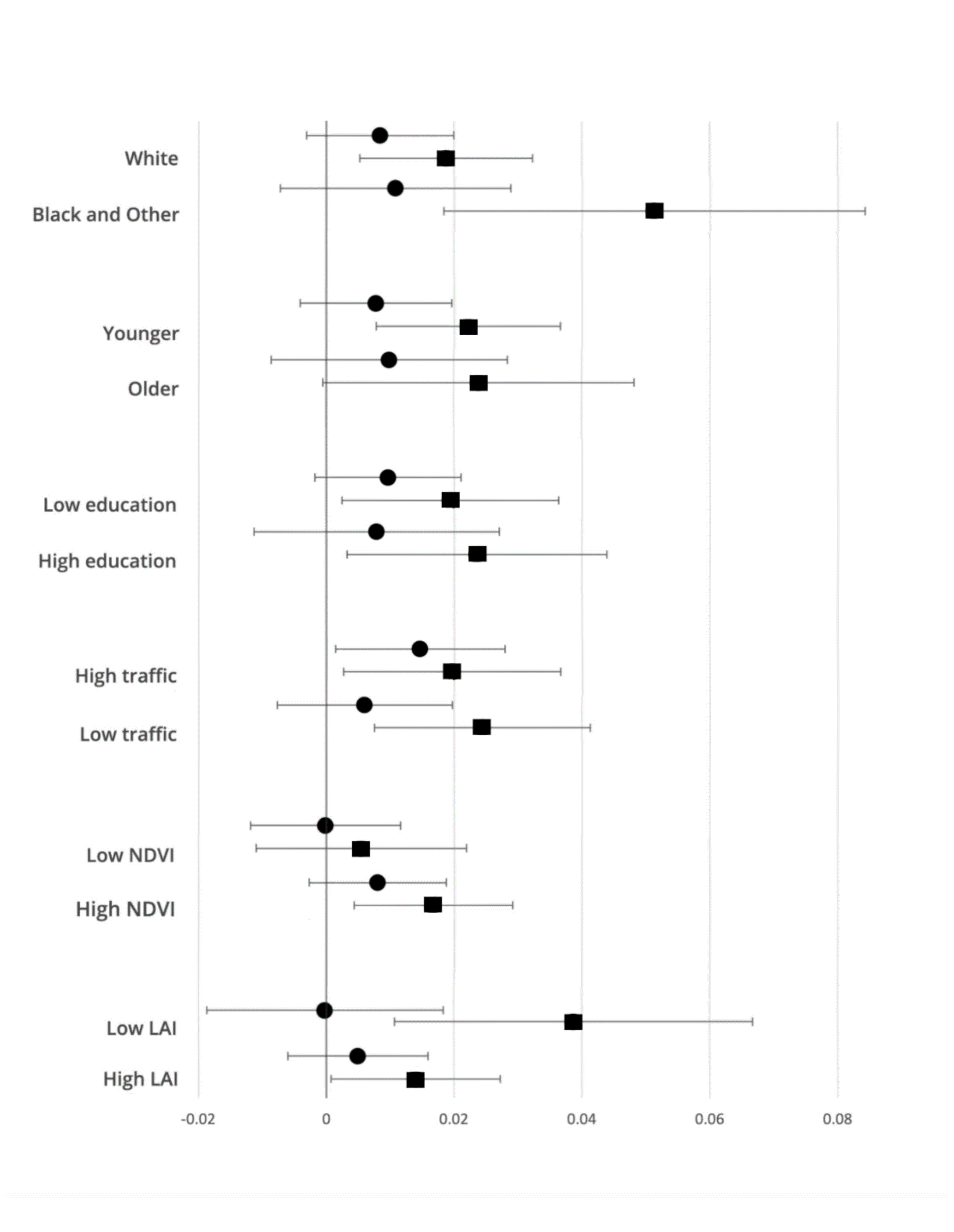 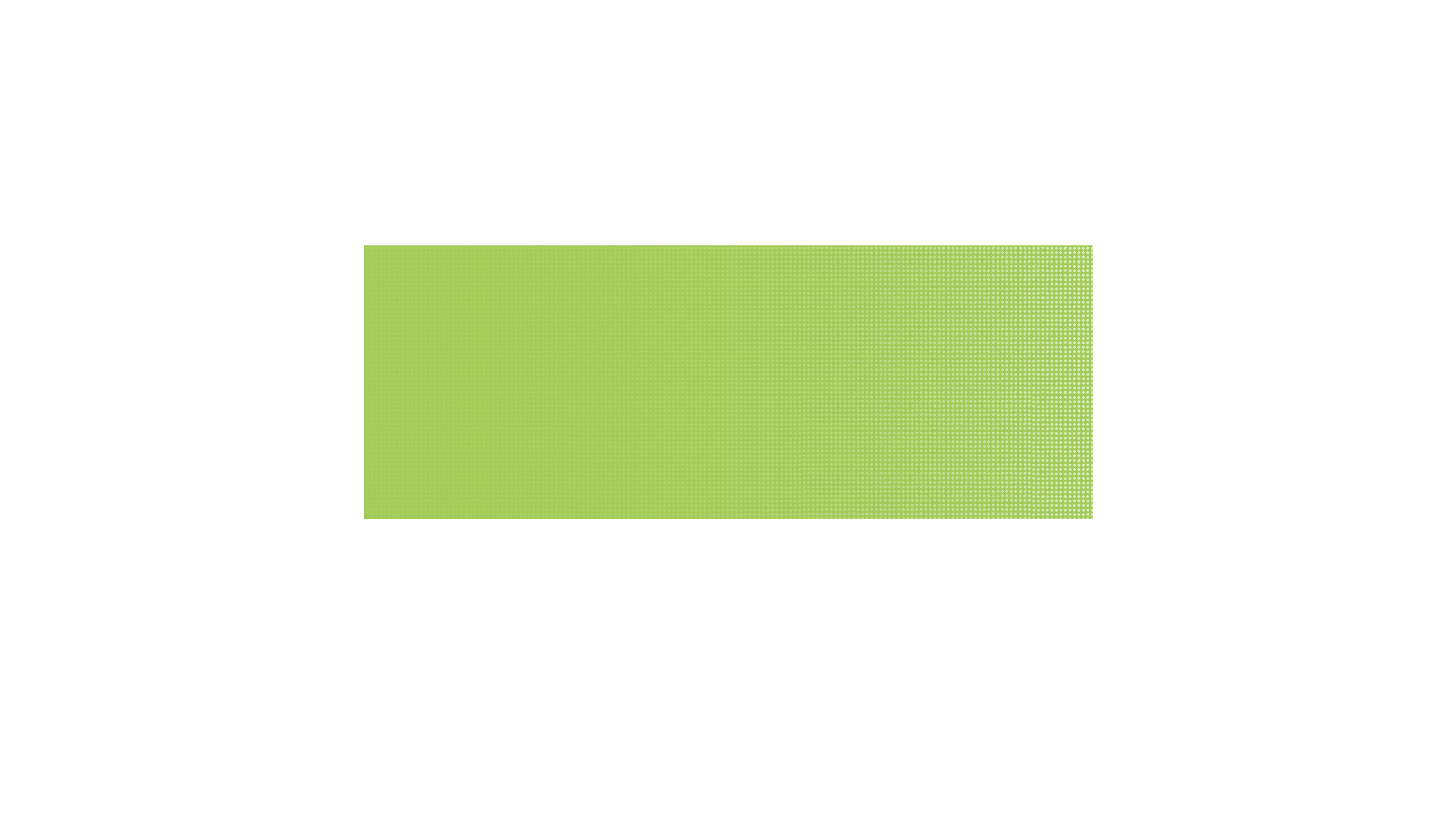 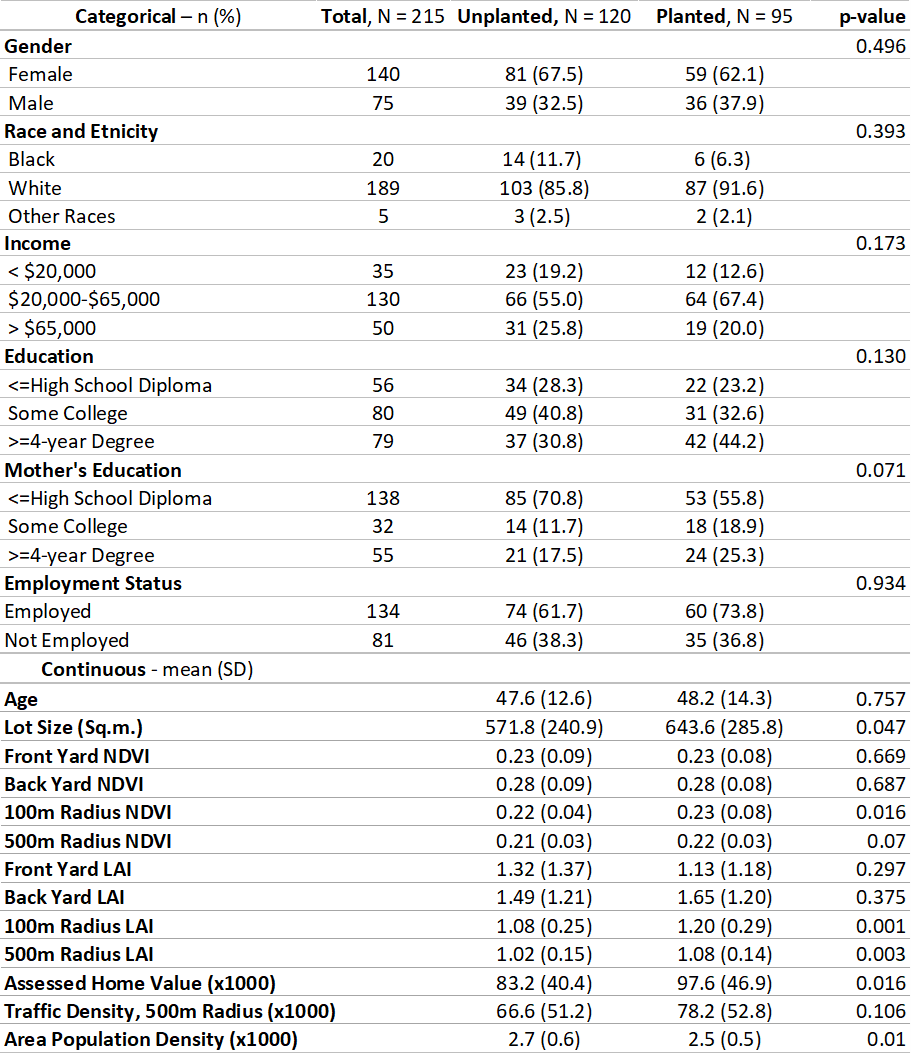 LAI and Income
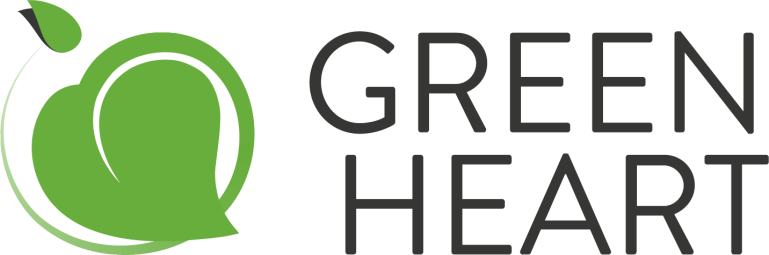 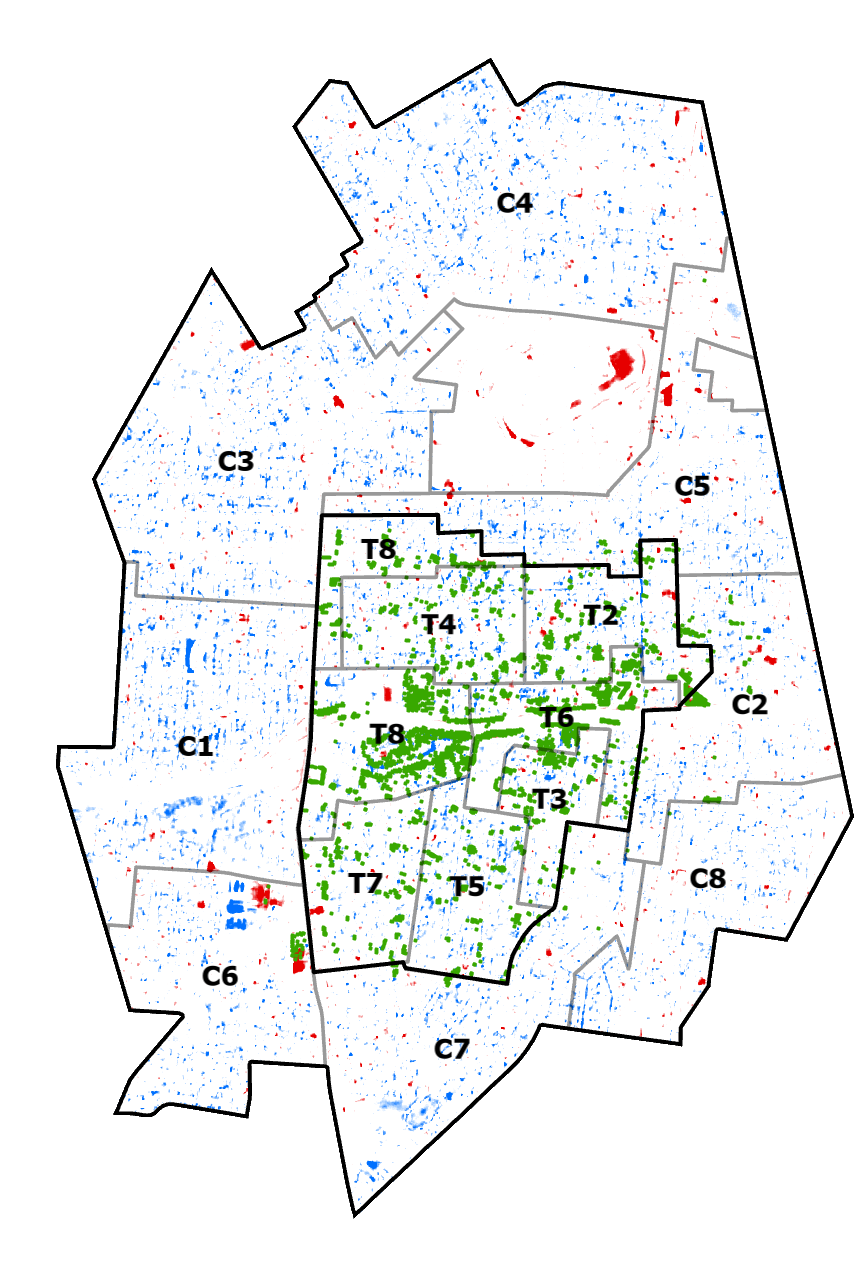 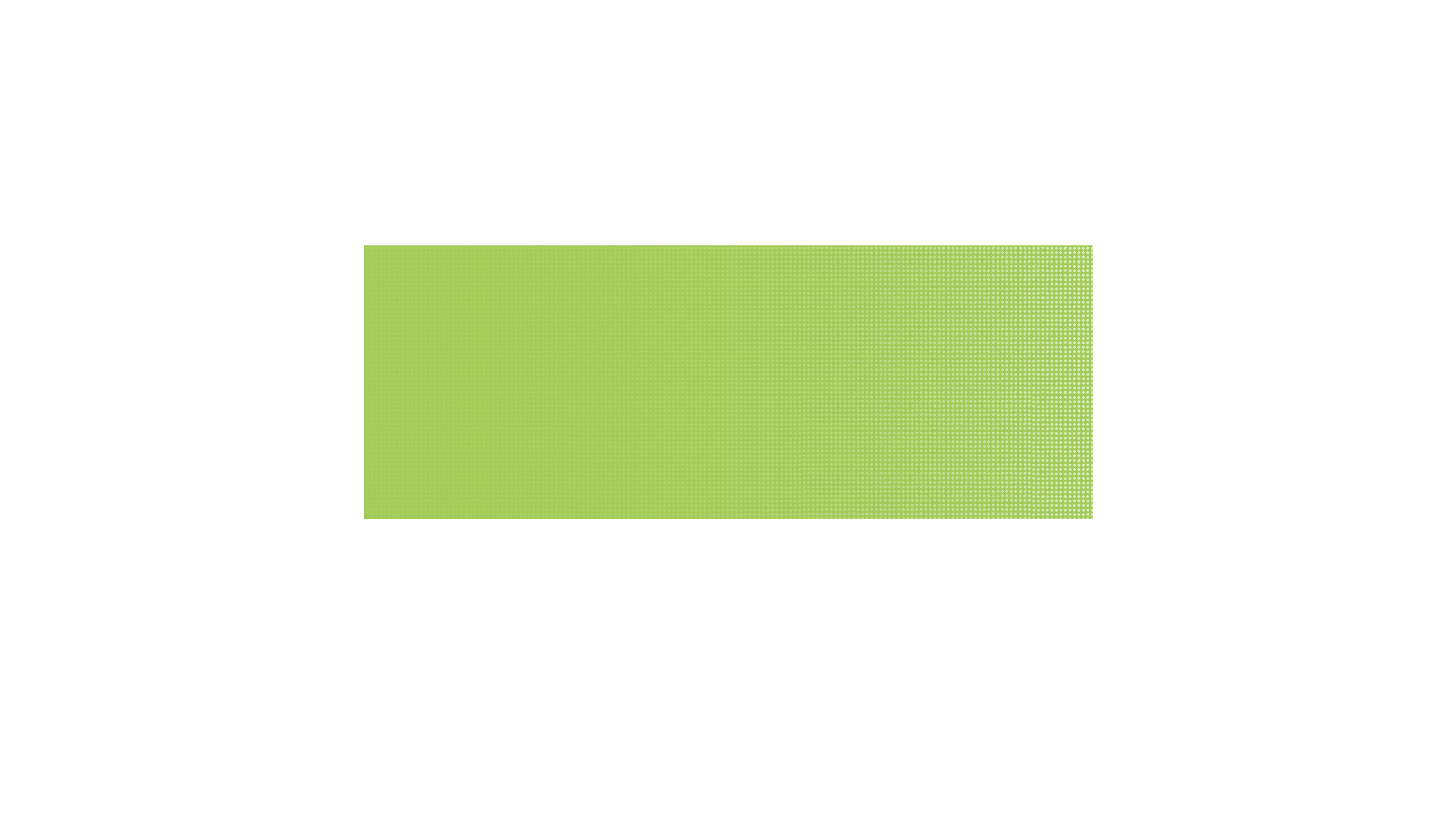 Planting Success
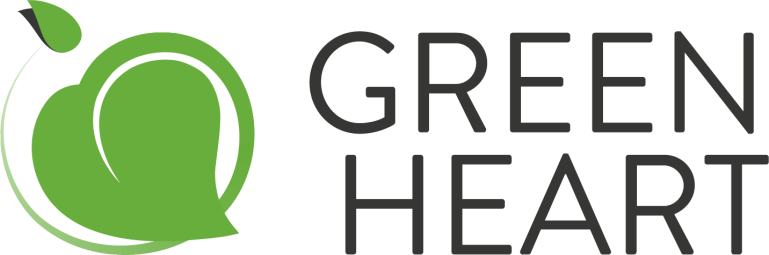 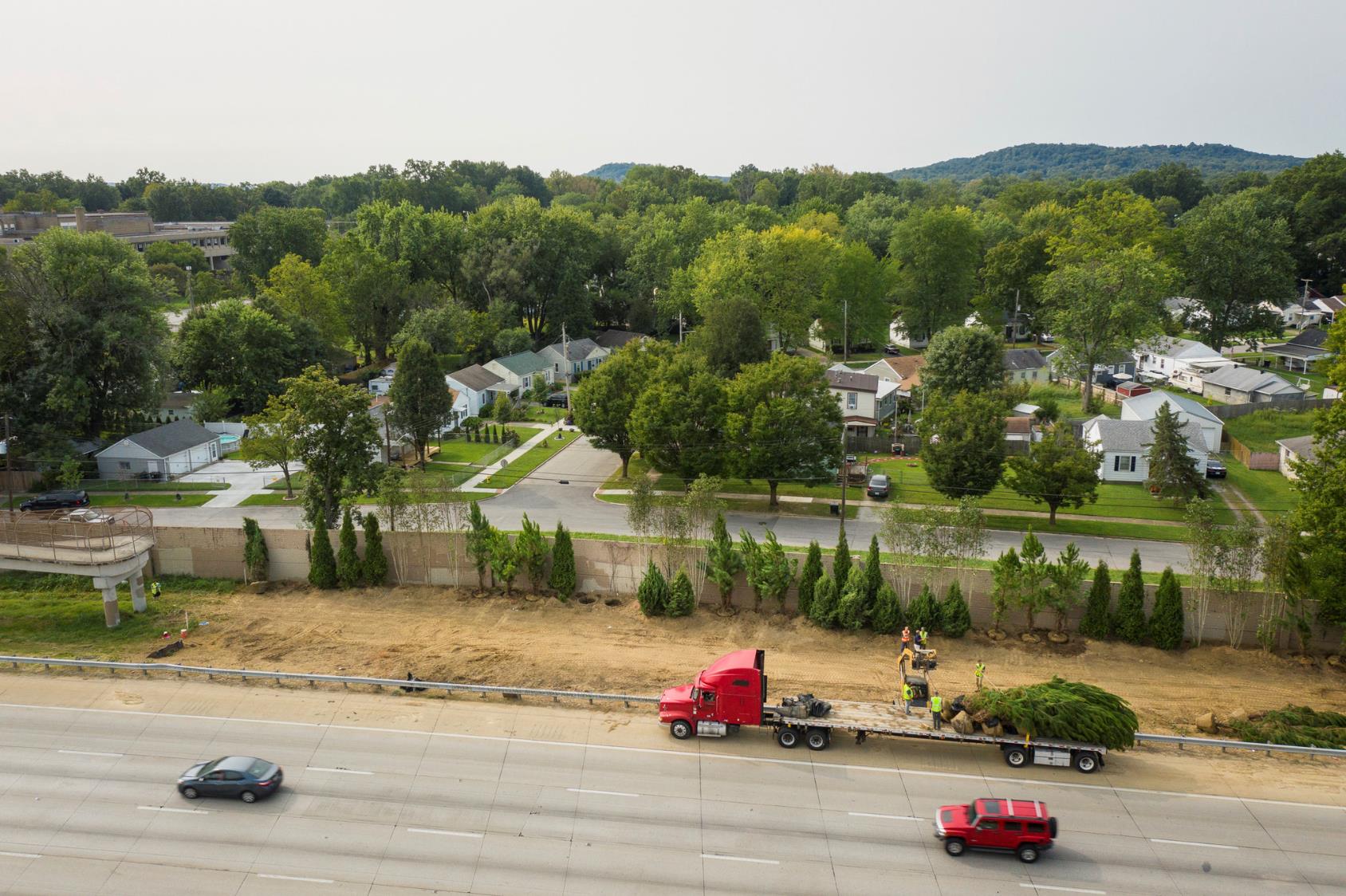 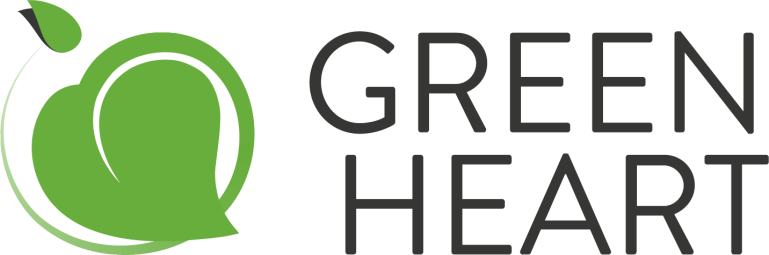 [Speaker Notes: Another bird's eye of the first planting zone copyright Mike Wilkinson]
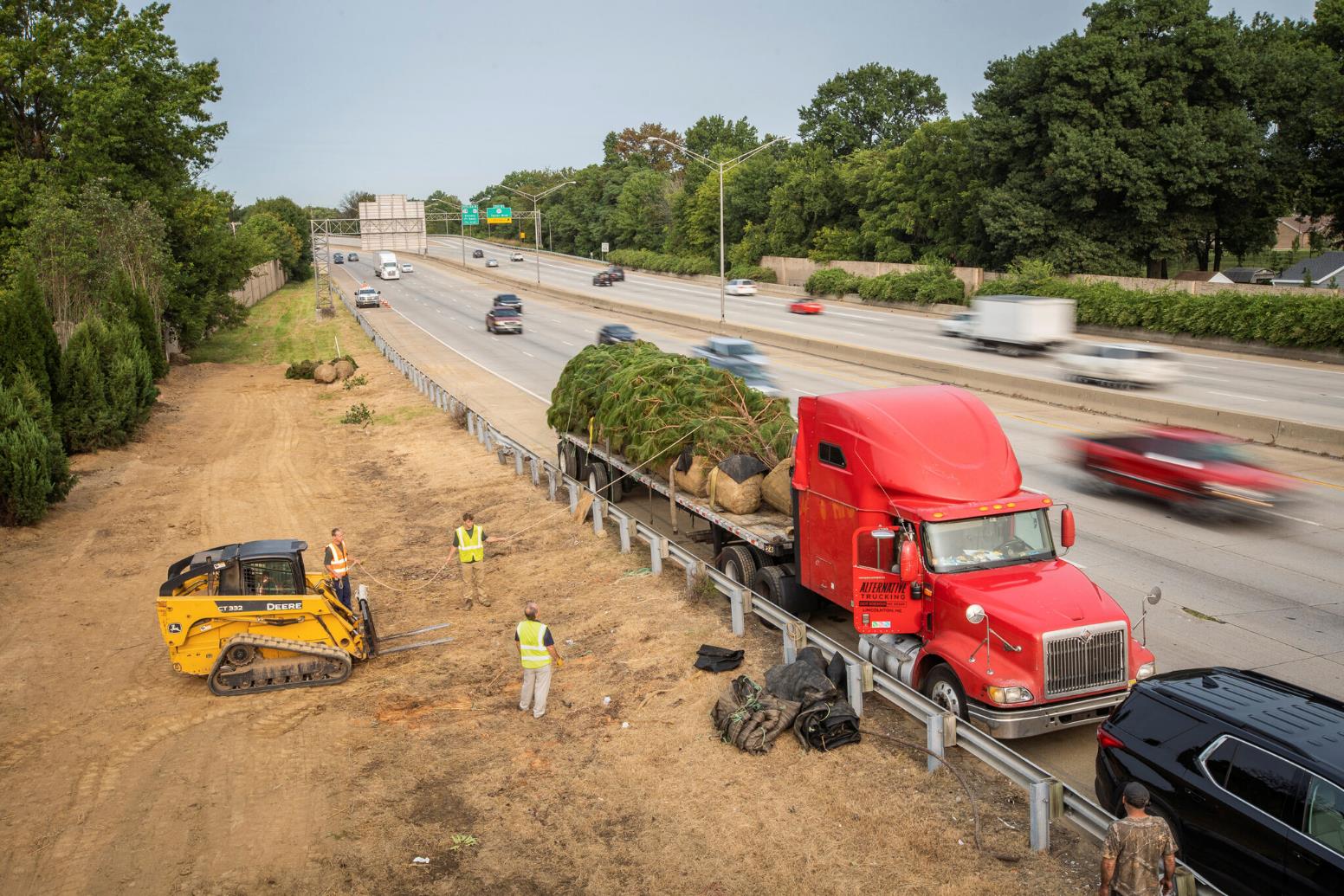 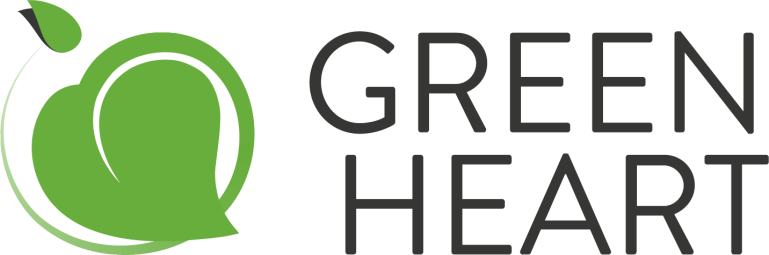 [Speaker Notes: unloading loblolly pine tree into the first planting zone along the Watterson copyright Mike Wilkinson]
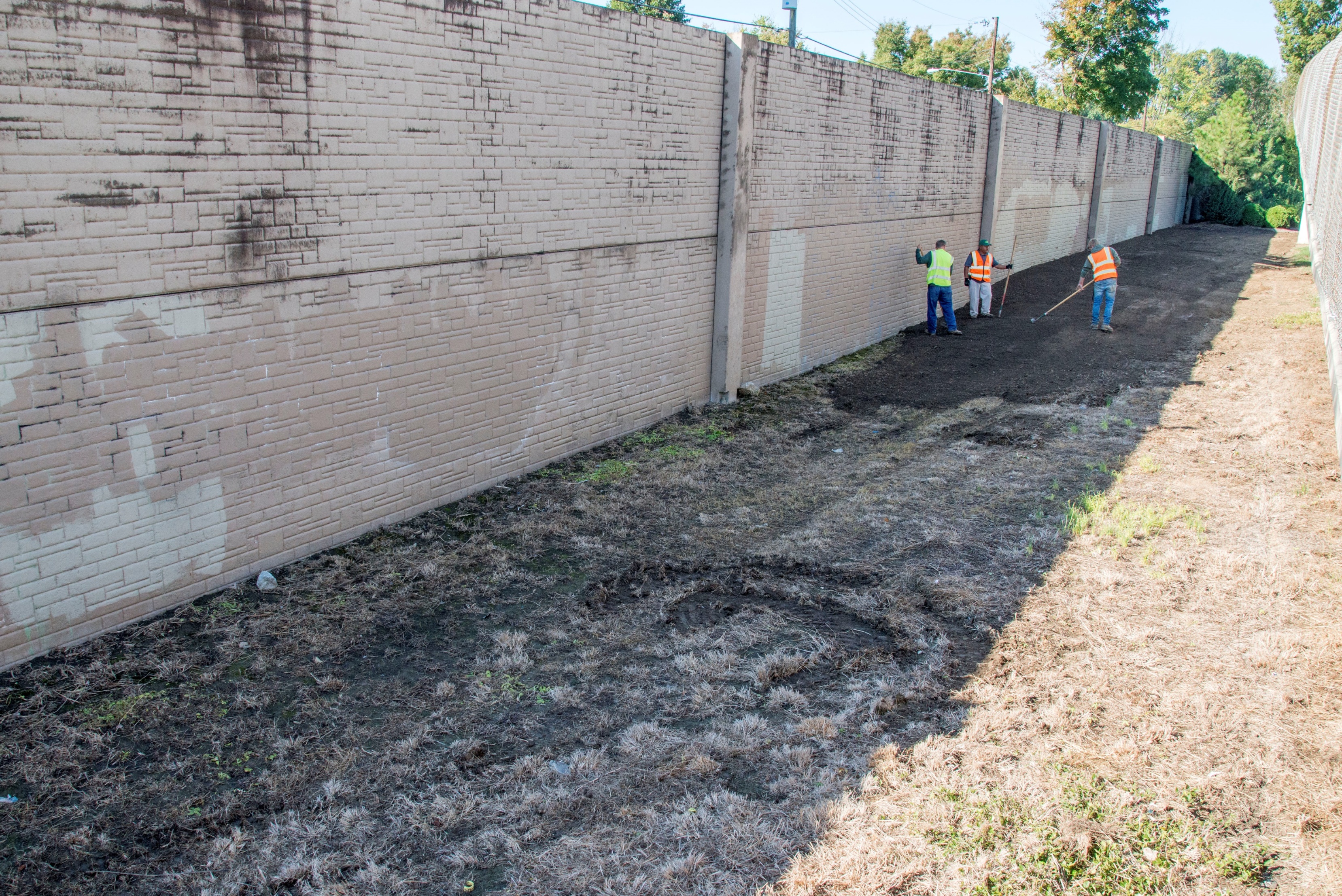 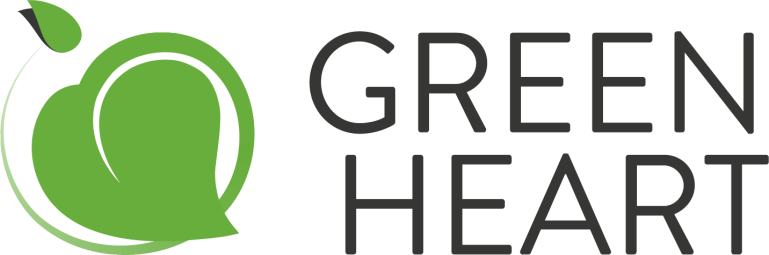 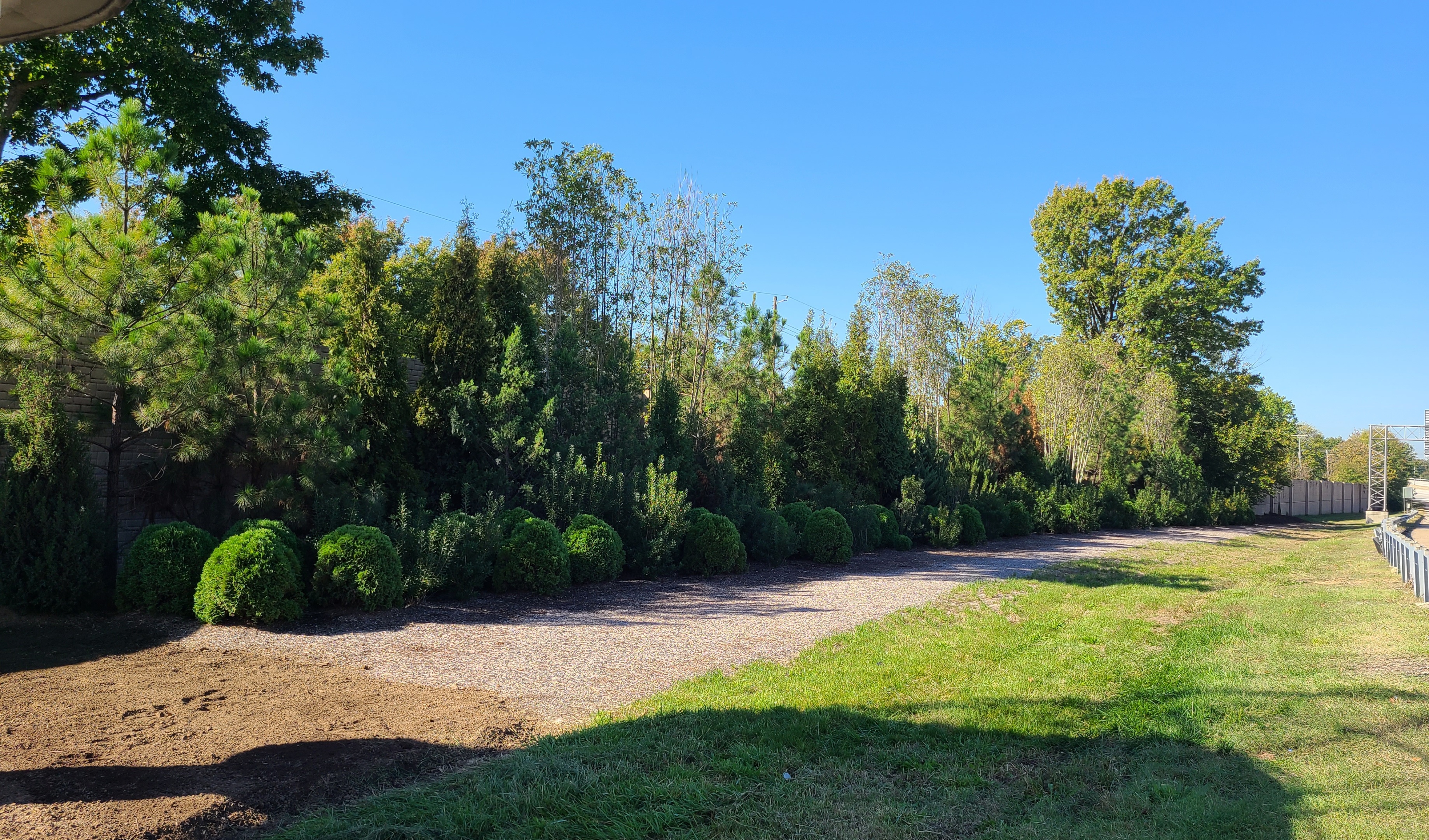 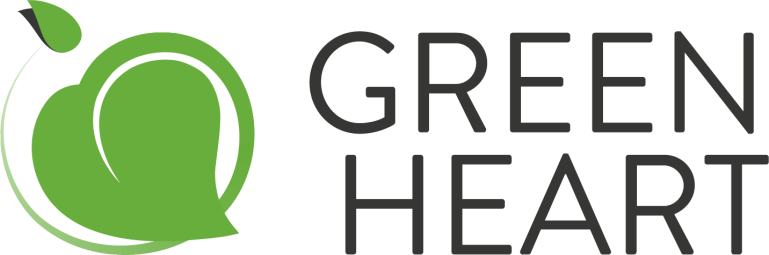 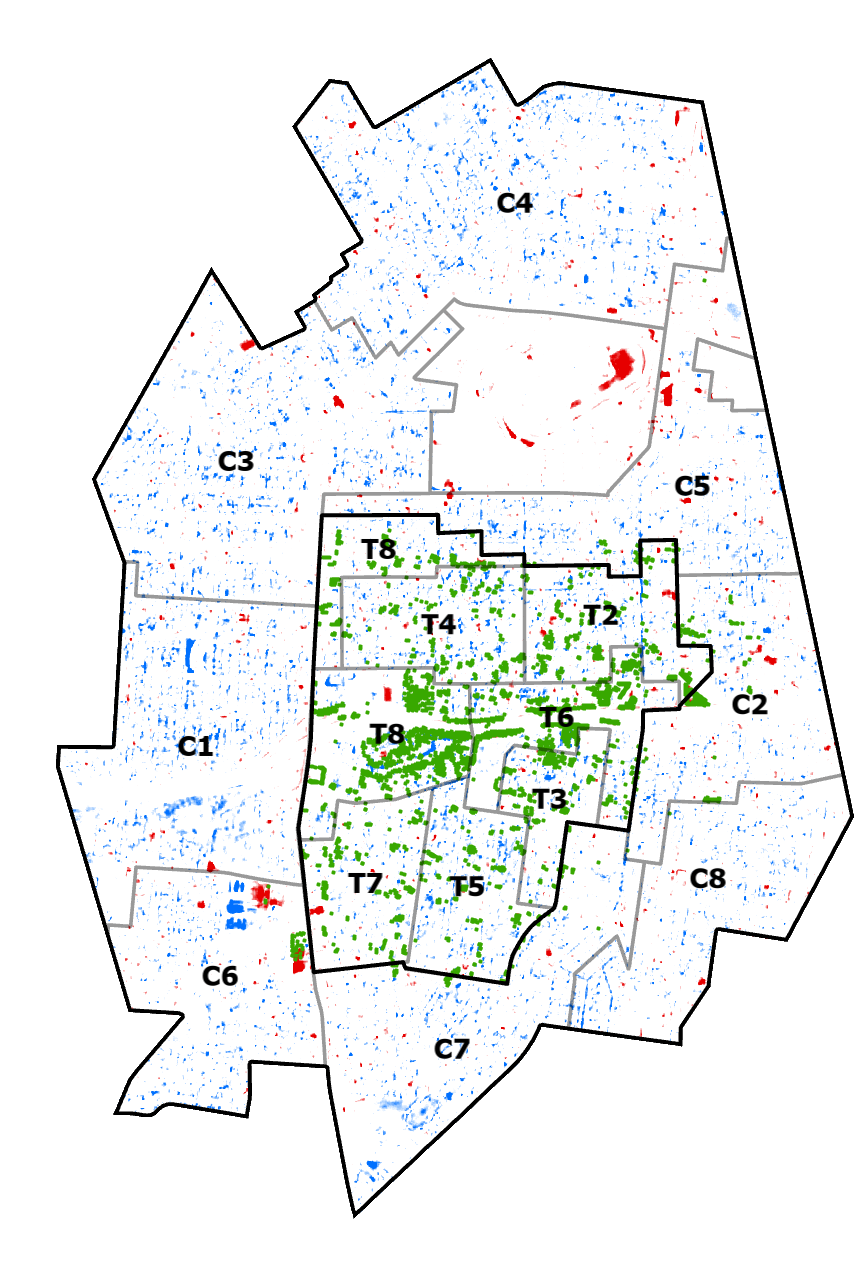 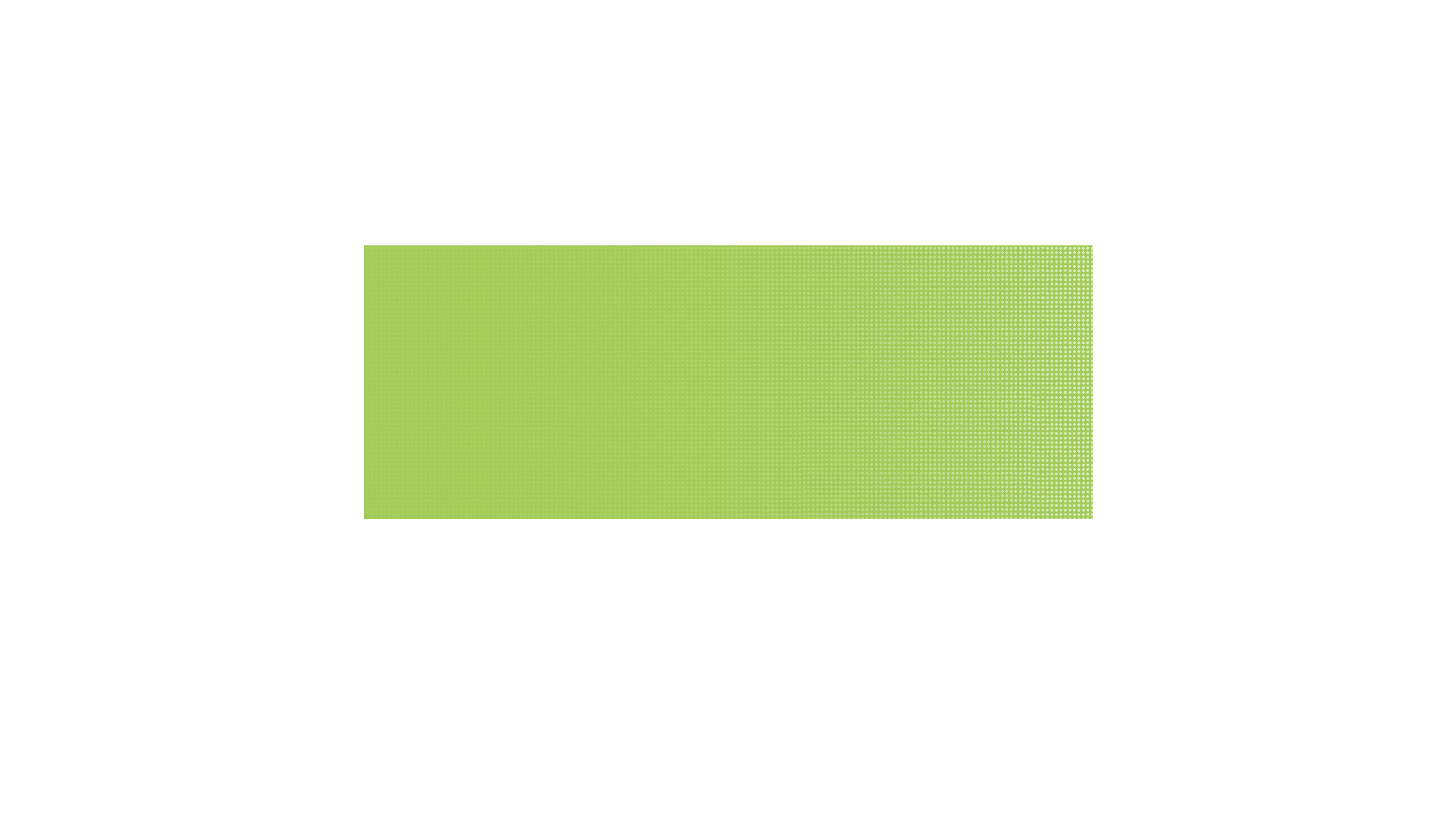 Challenges
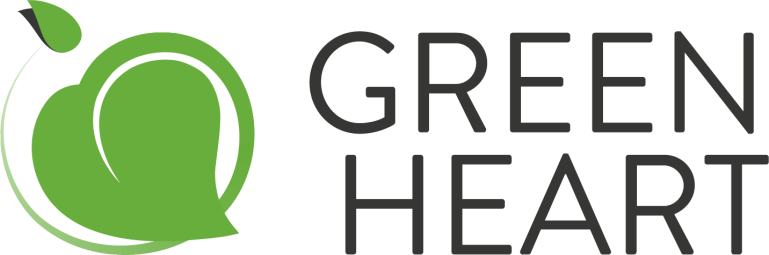 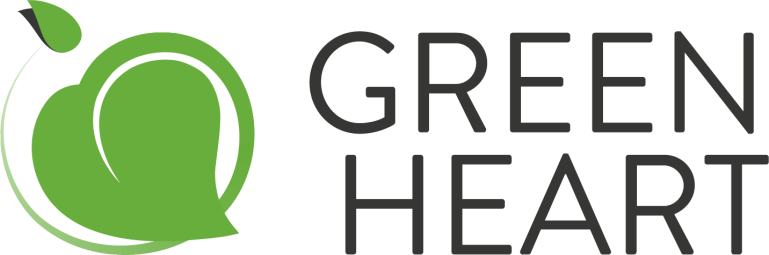 GLOBAL IMPACT
Creating Healthier Cities of Tomorrow
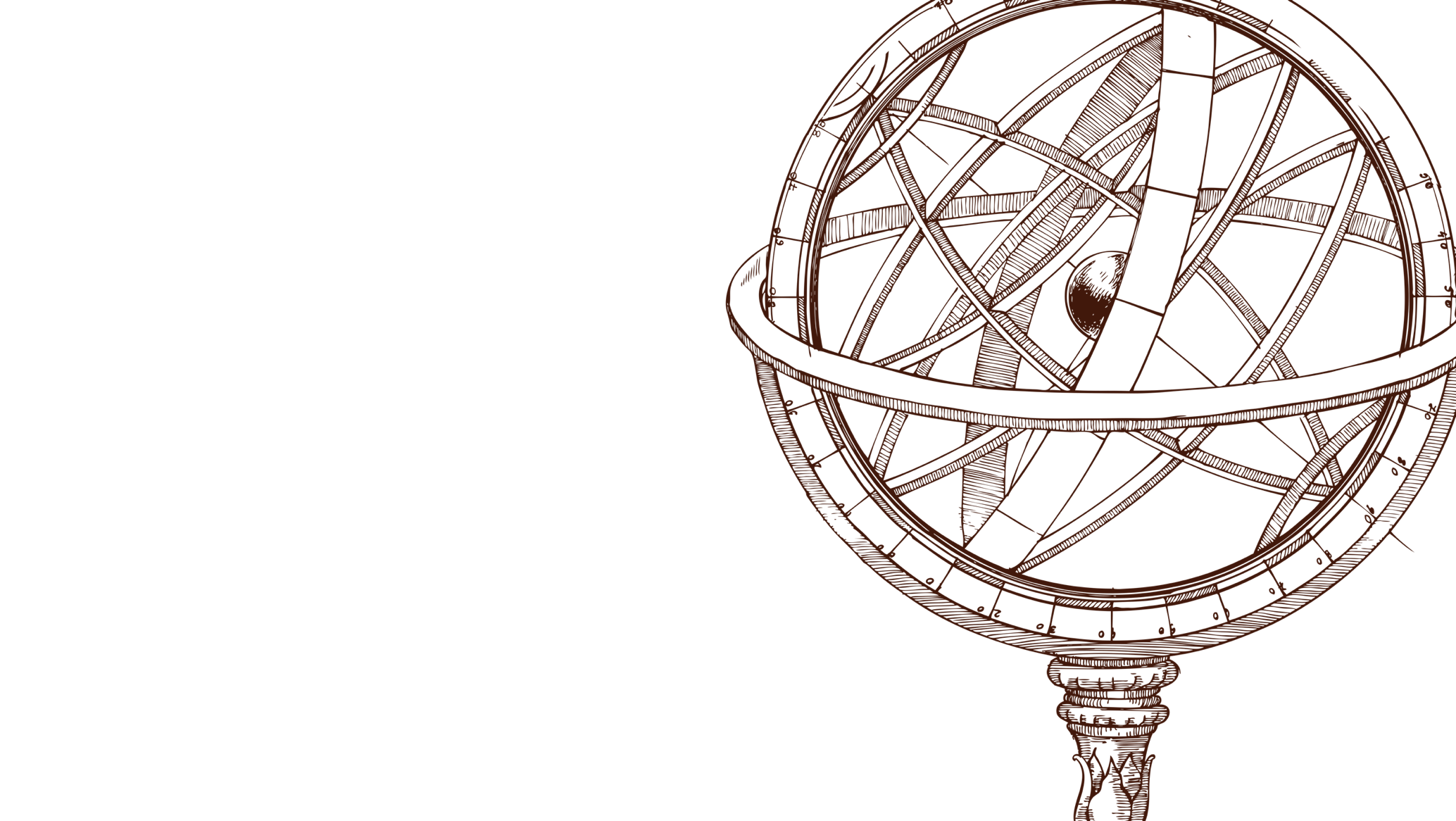 New nature-based ways to improve health of communities


Development of nature-based public health policies


Optimized approaches for climate adaptation and 
co-benefits to health


Actionable evidence for efficacious interventions to promote environmental and health equity
Impact
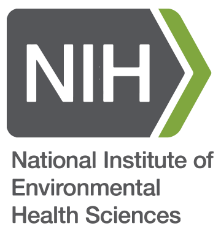 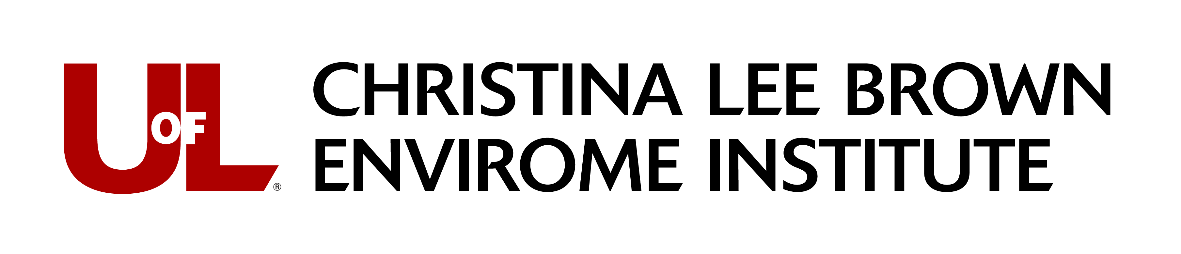 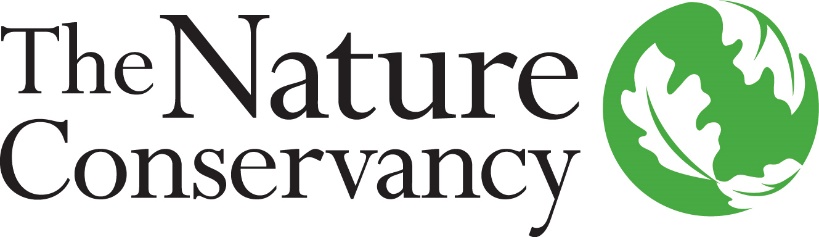 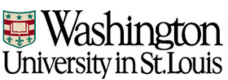 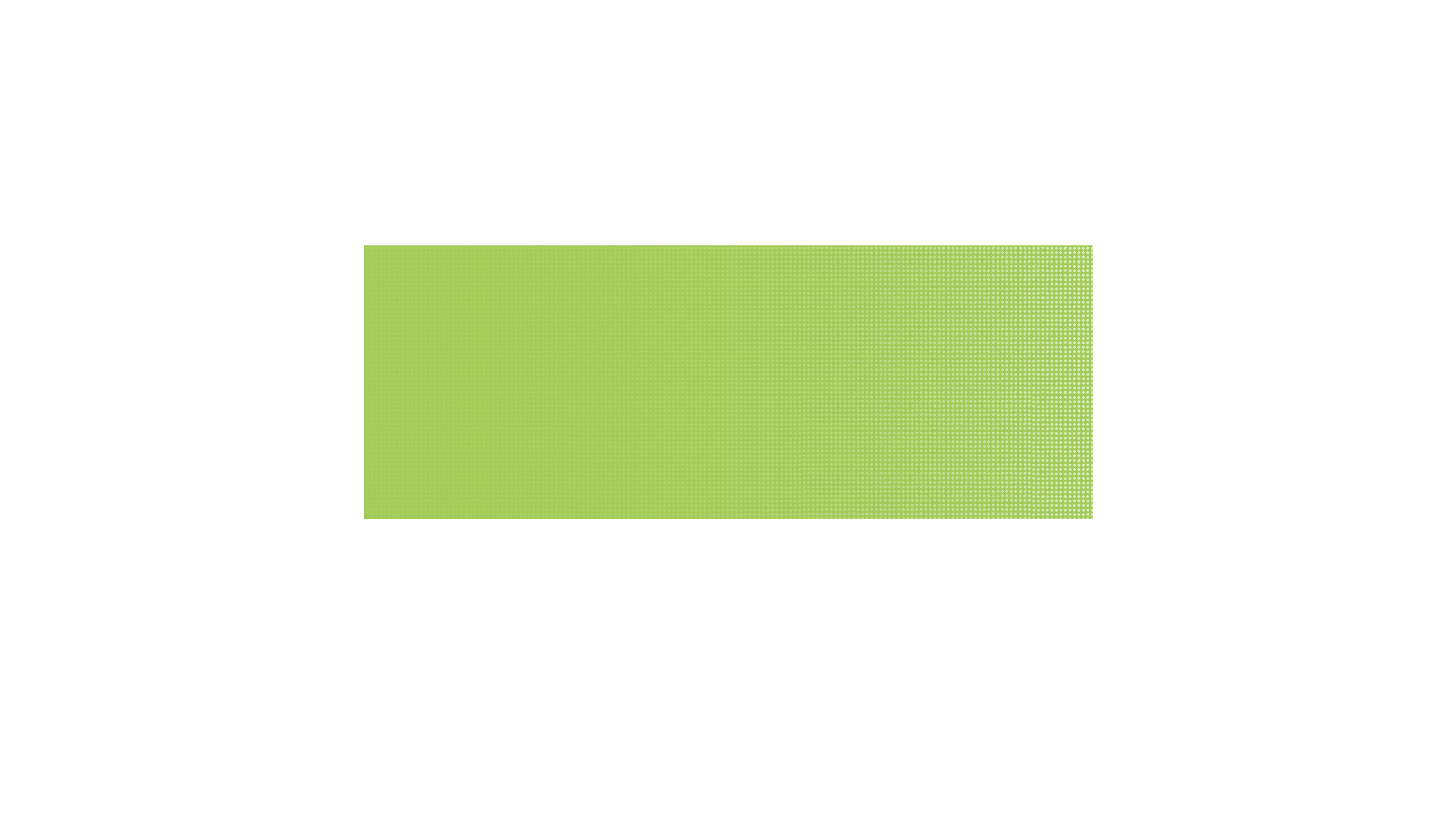 Partners and Collaborators
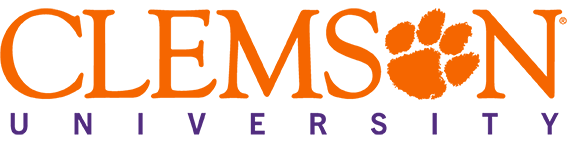 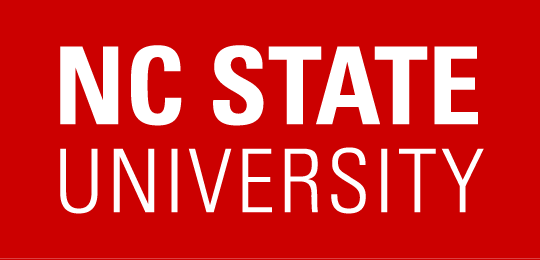 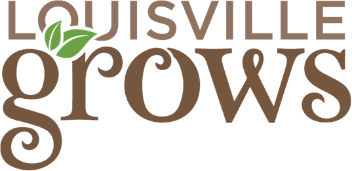 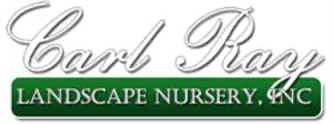 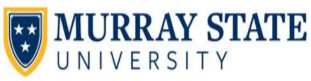 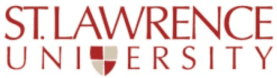 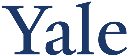 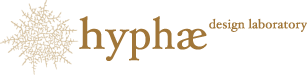 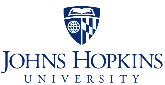 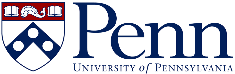 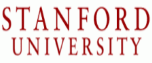 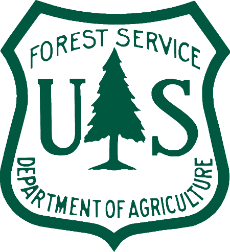 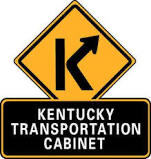 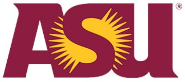 Supported by:
NIEHS 1R01ES029846
NIEHS 42ES023716 
The Nature Conservancy
The Owsley Brown II Family Foundation
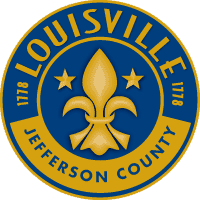 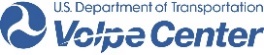 Community, Study Participants, Volunteers, Collaborators, Stakeholders, Students, Contractors, Funders, and Others
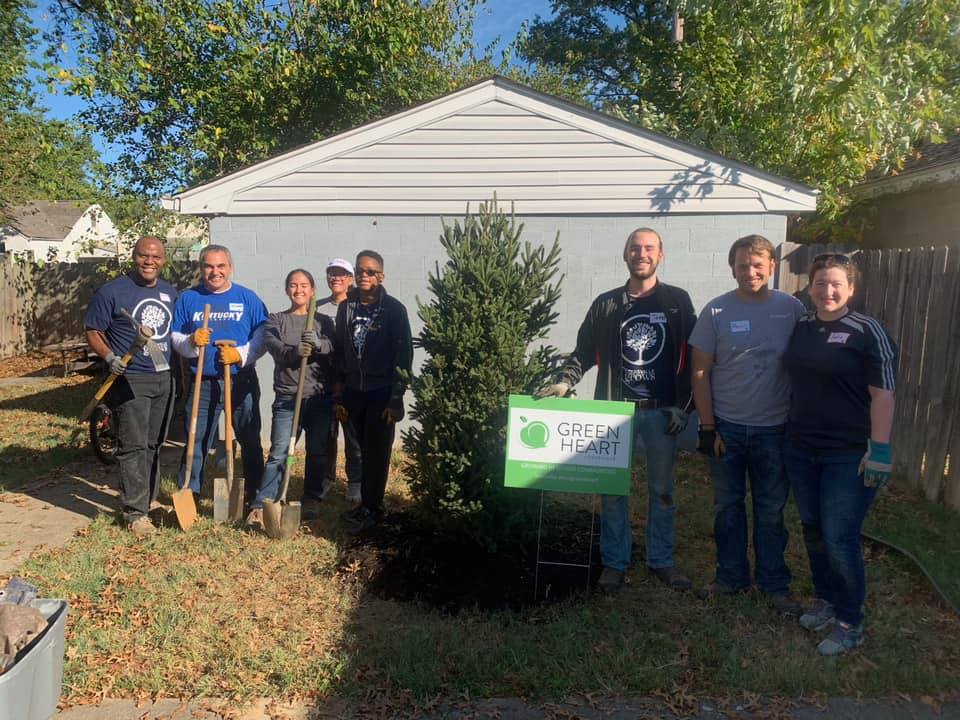 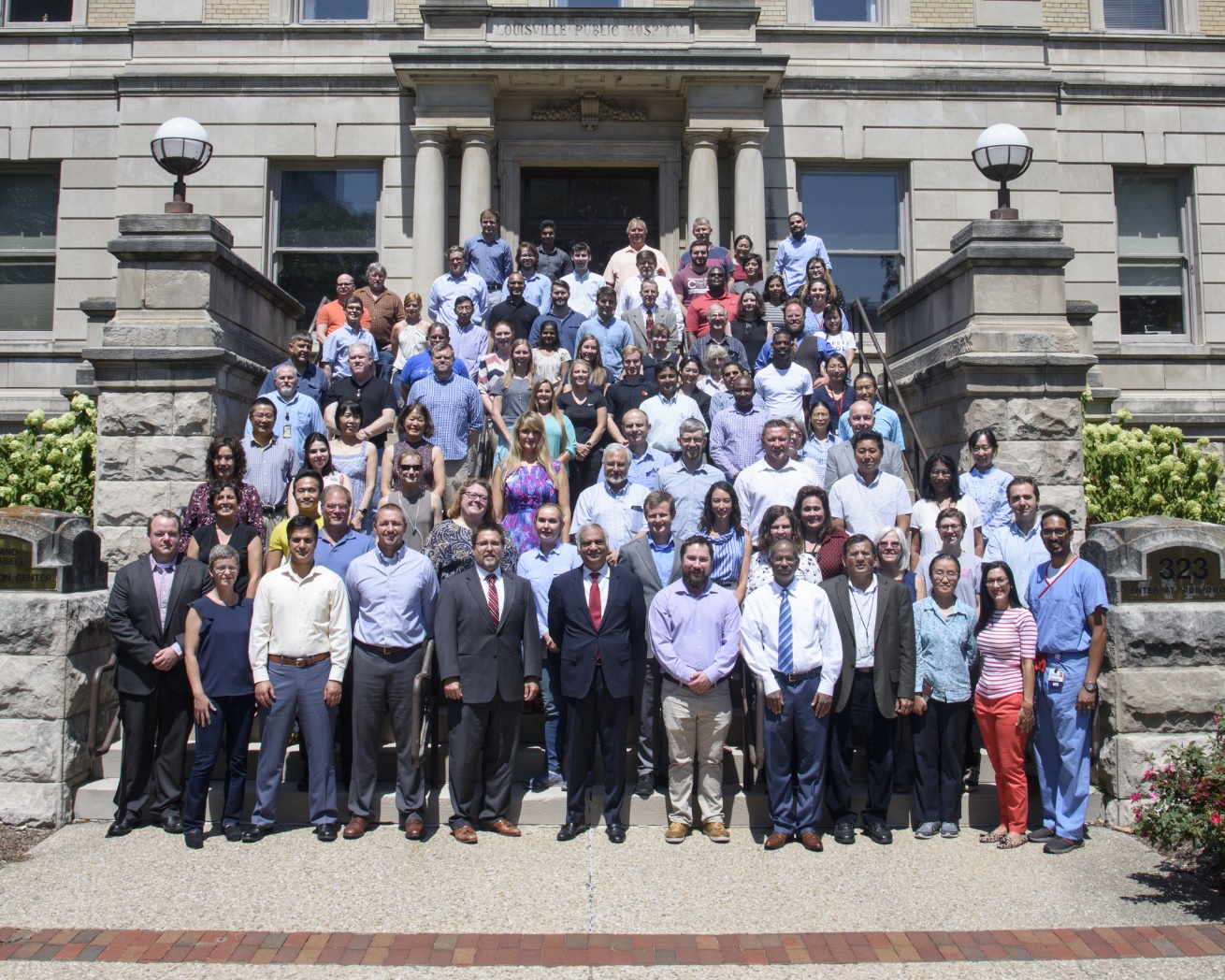 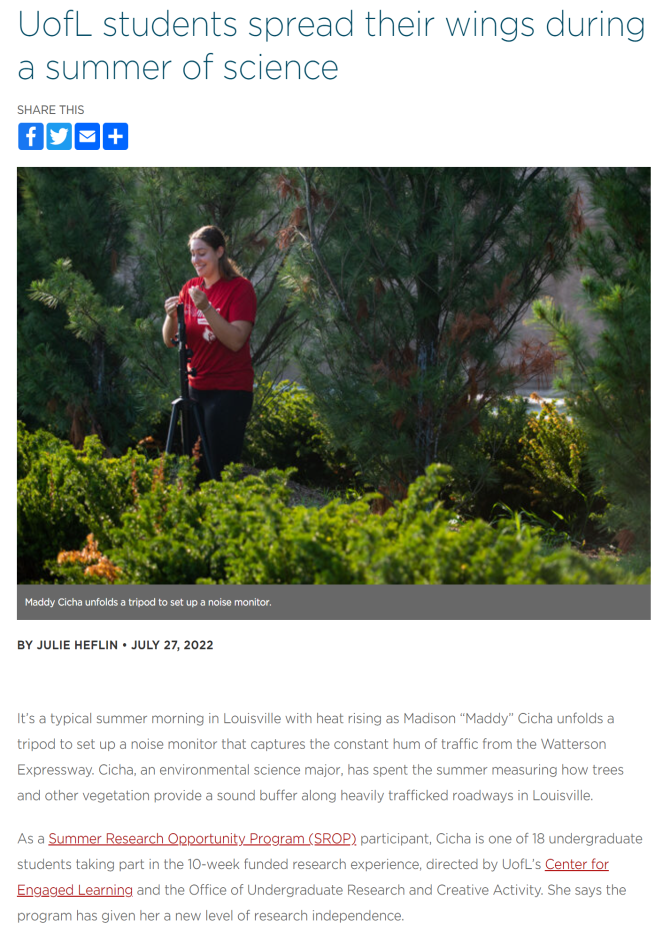 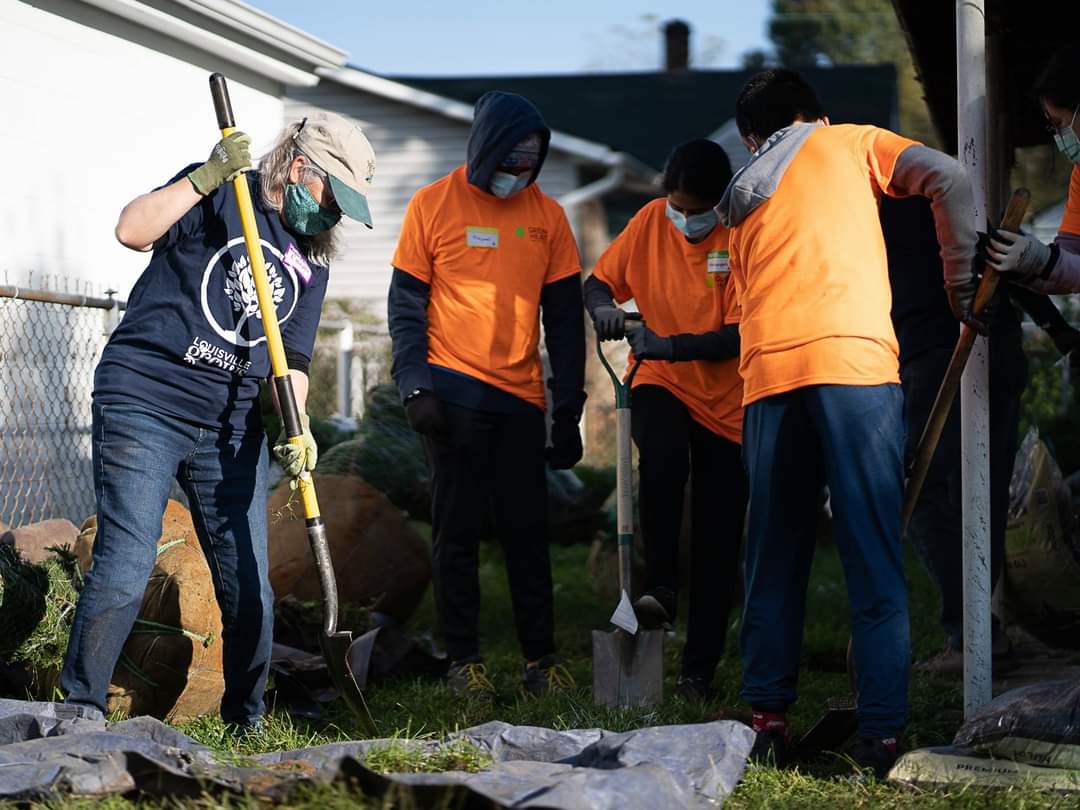 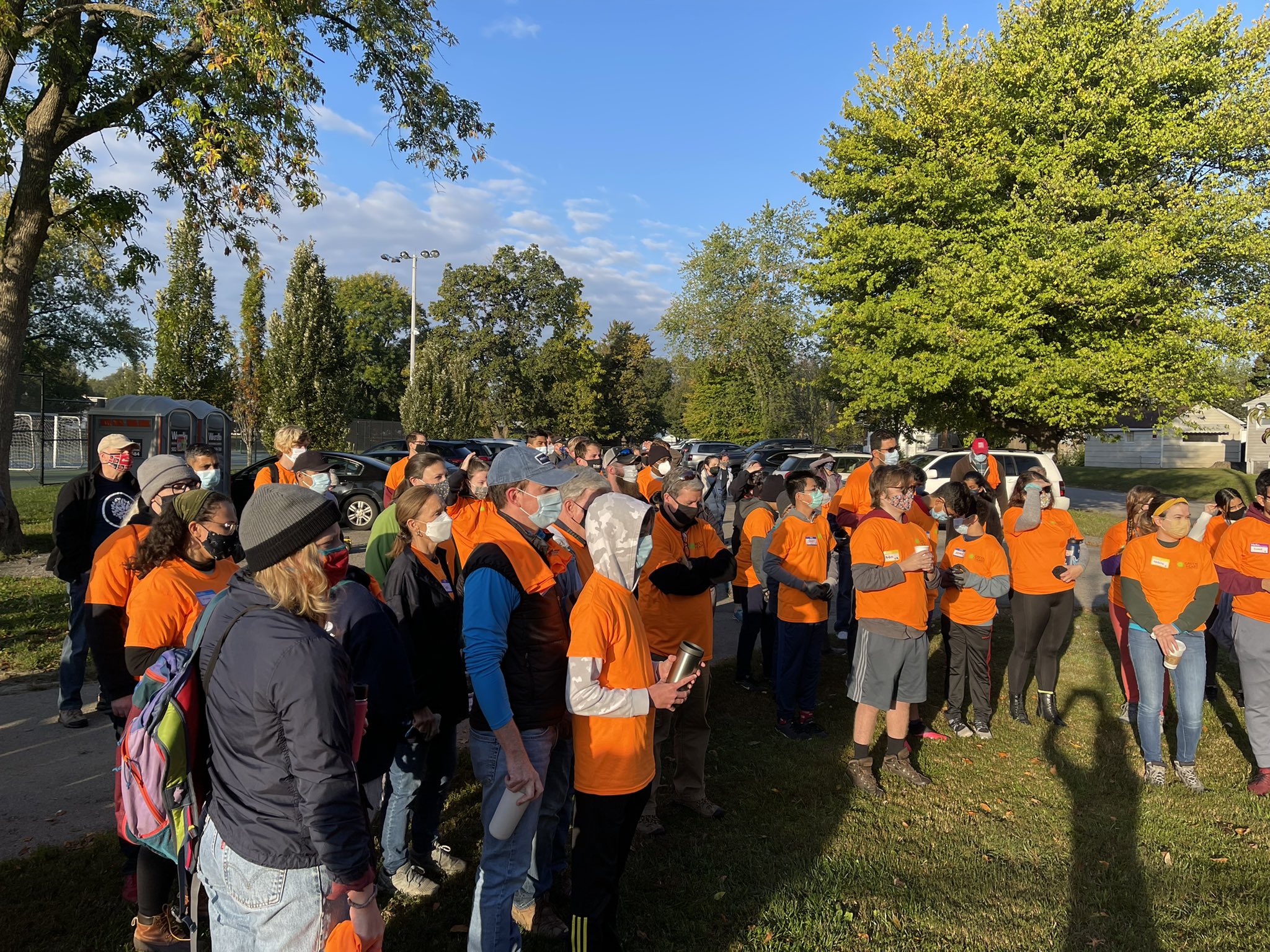 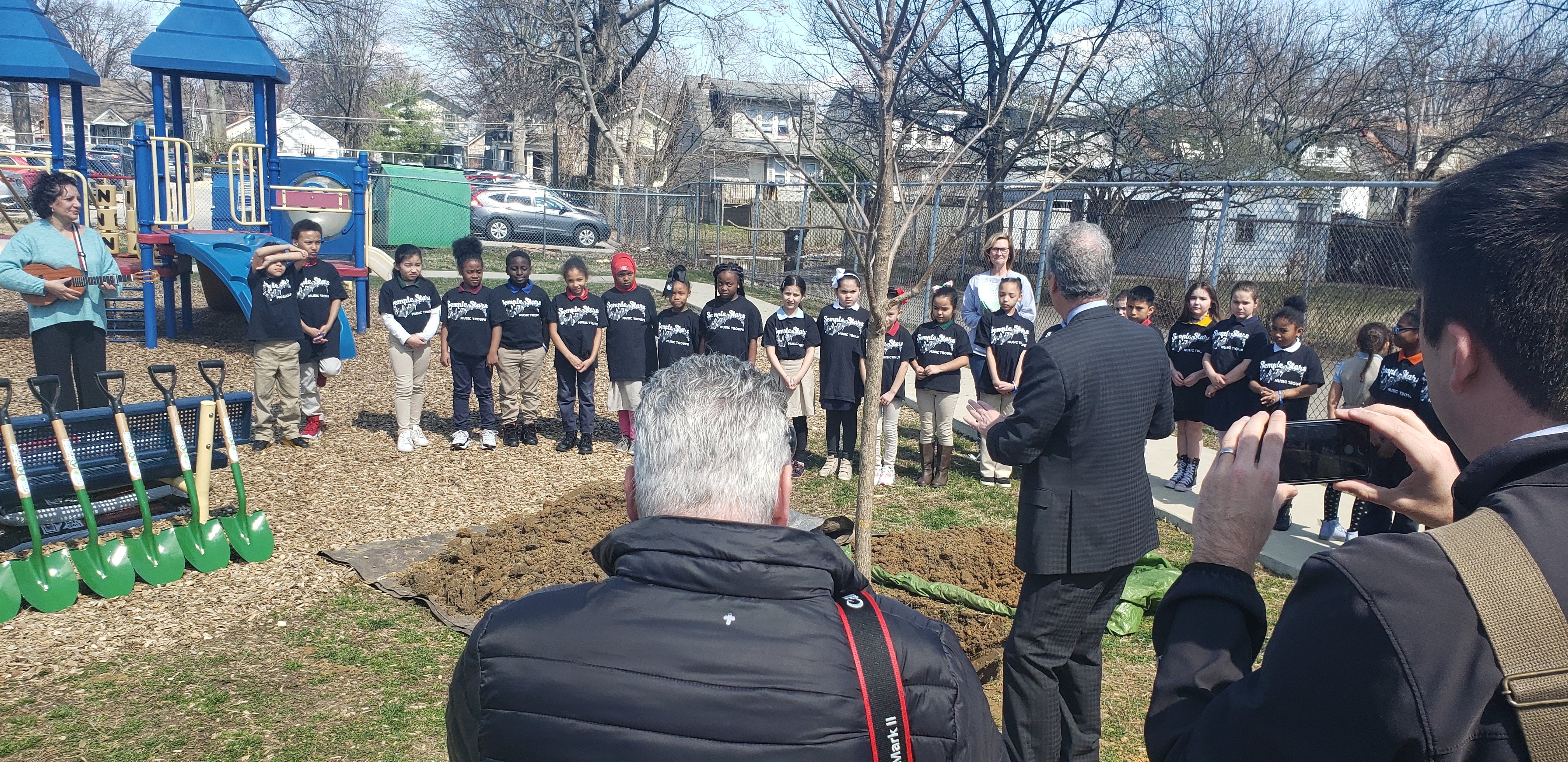 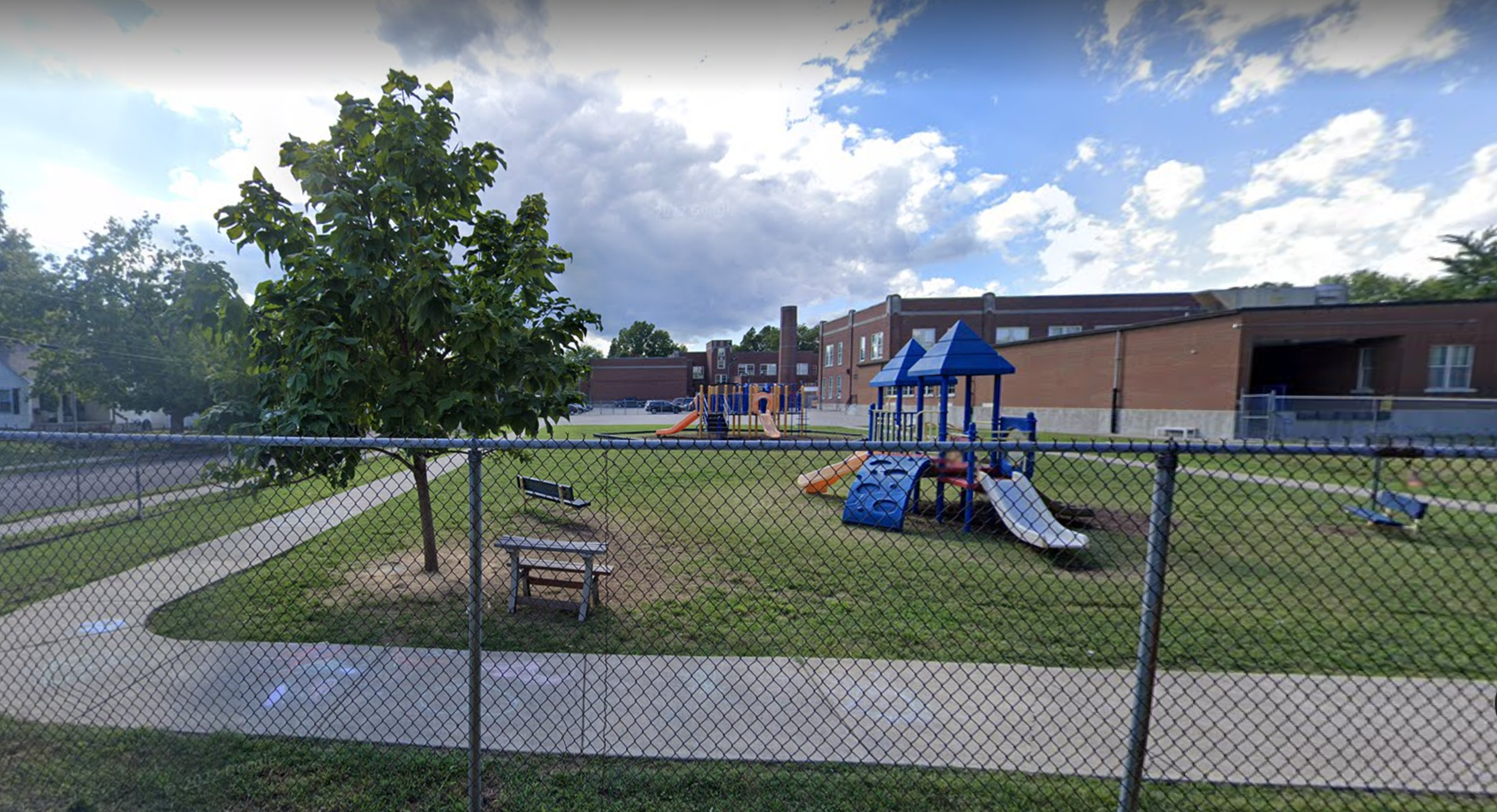 c. Google Streetview
THANK YOU!
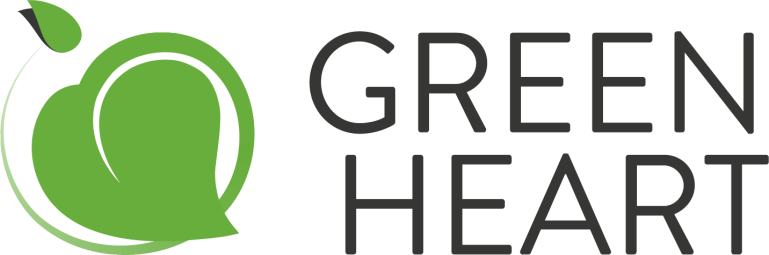